Môn: Tiếng Việt
Giáo viên: Nguyễn Thị Tâm Thương
Lớp: 1/3
KHỞI ĐỘNG
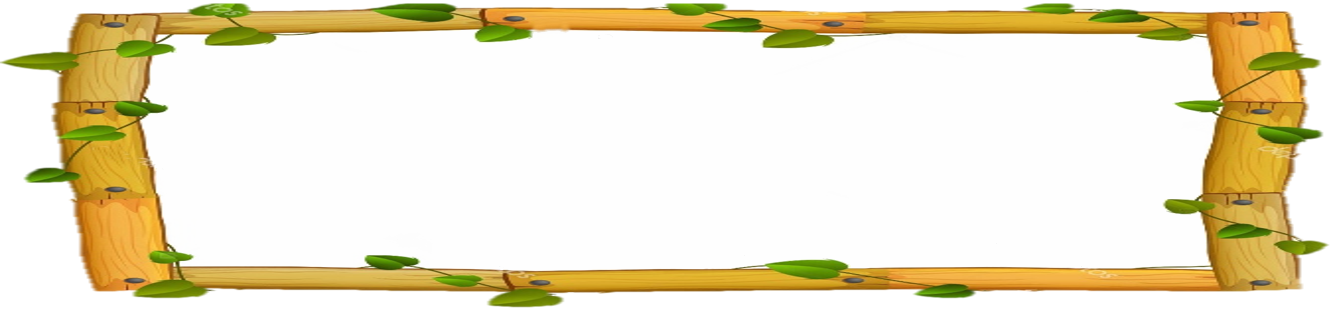 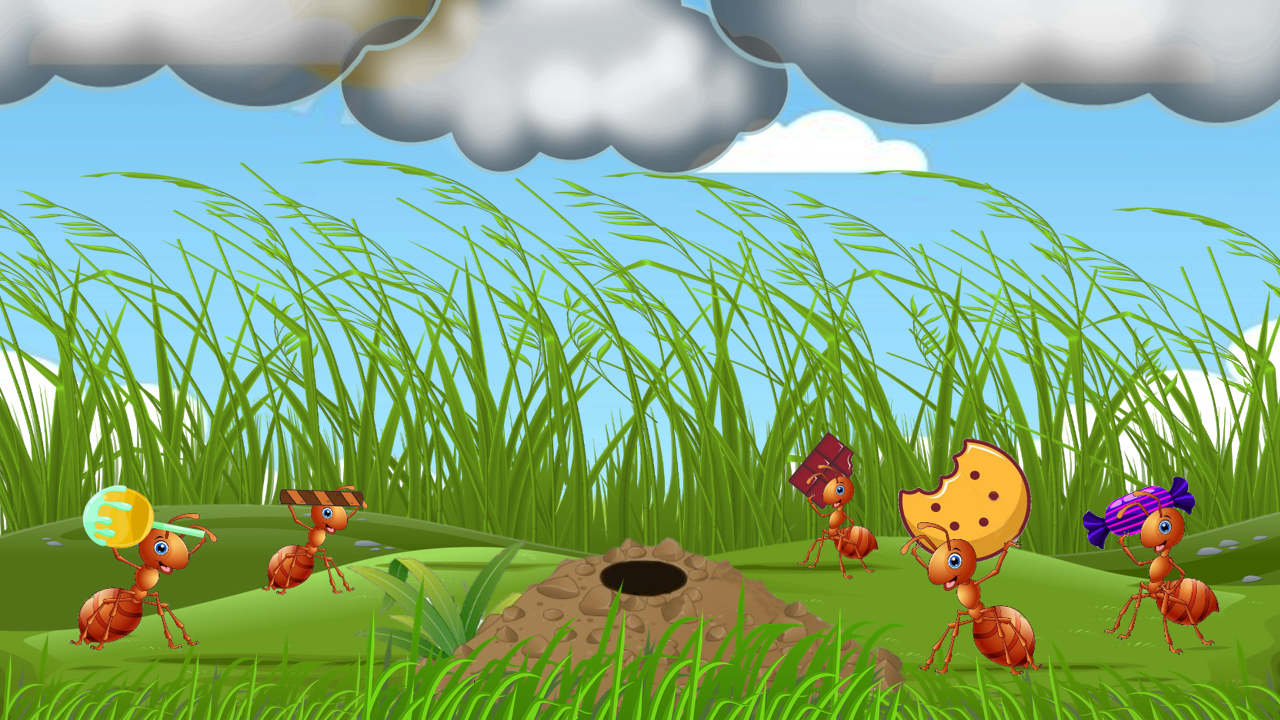 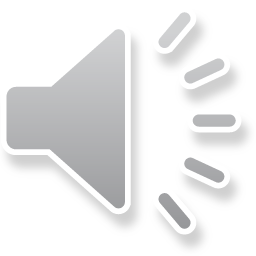 KIẾN VỀ TỔ
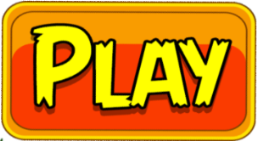 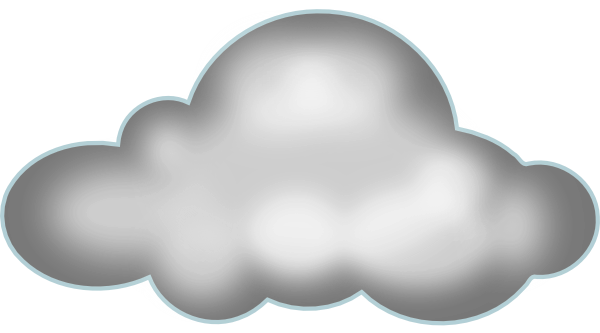 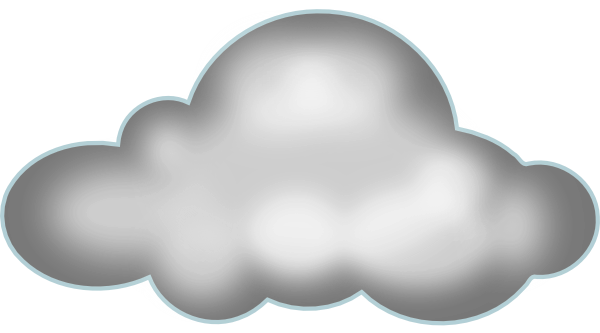 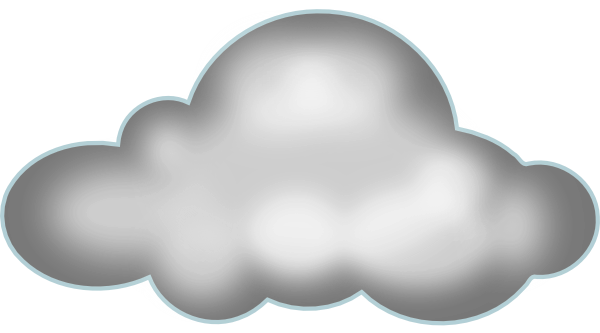 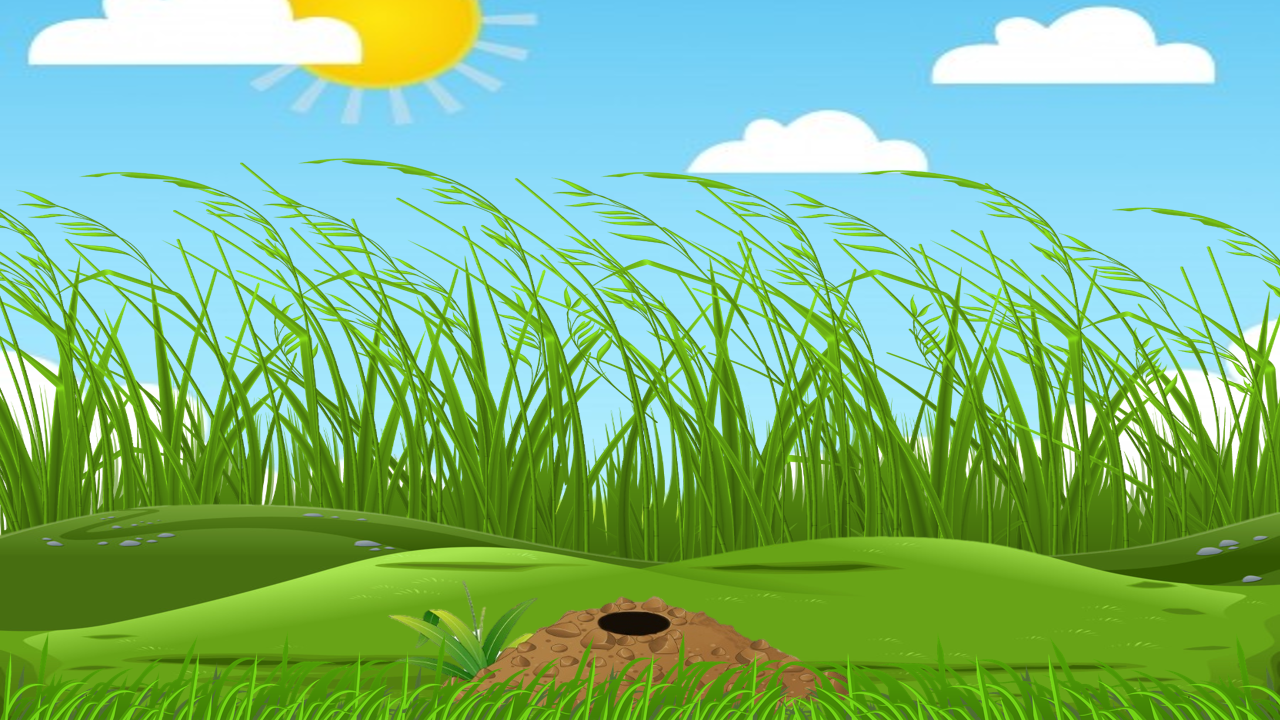 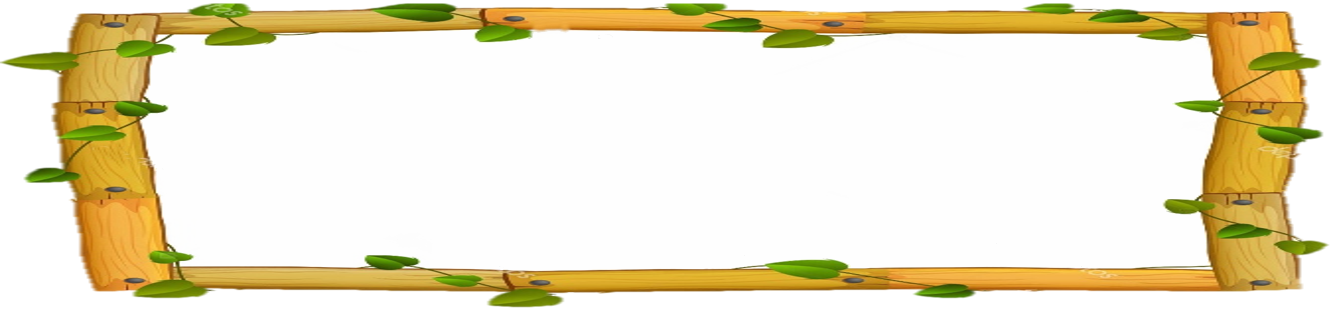 Các con hãy giúp các chú kiến mang thức ăn về tổ trước khi trời mưa 
bằng cách đọc thật đúng và thật to nhé!
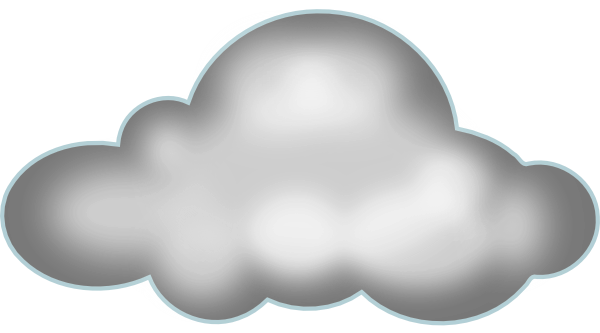 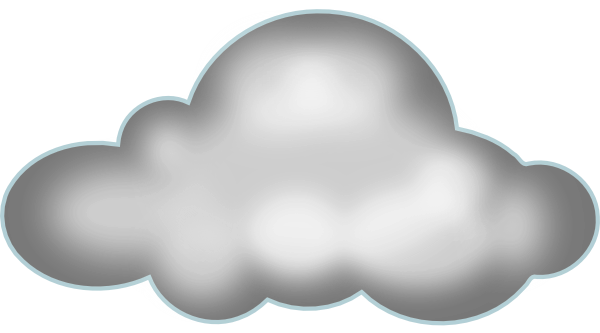 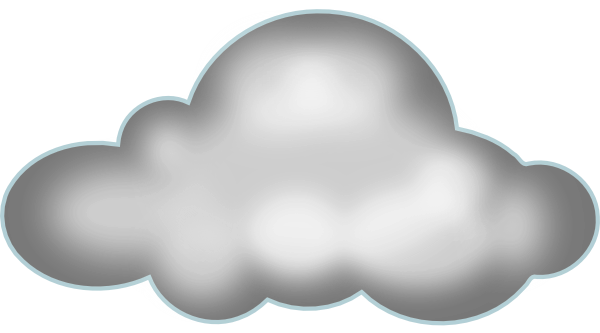 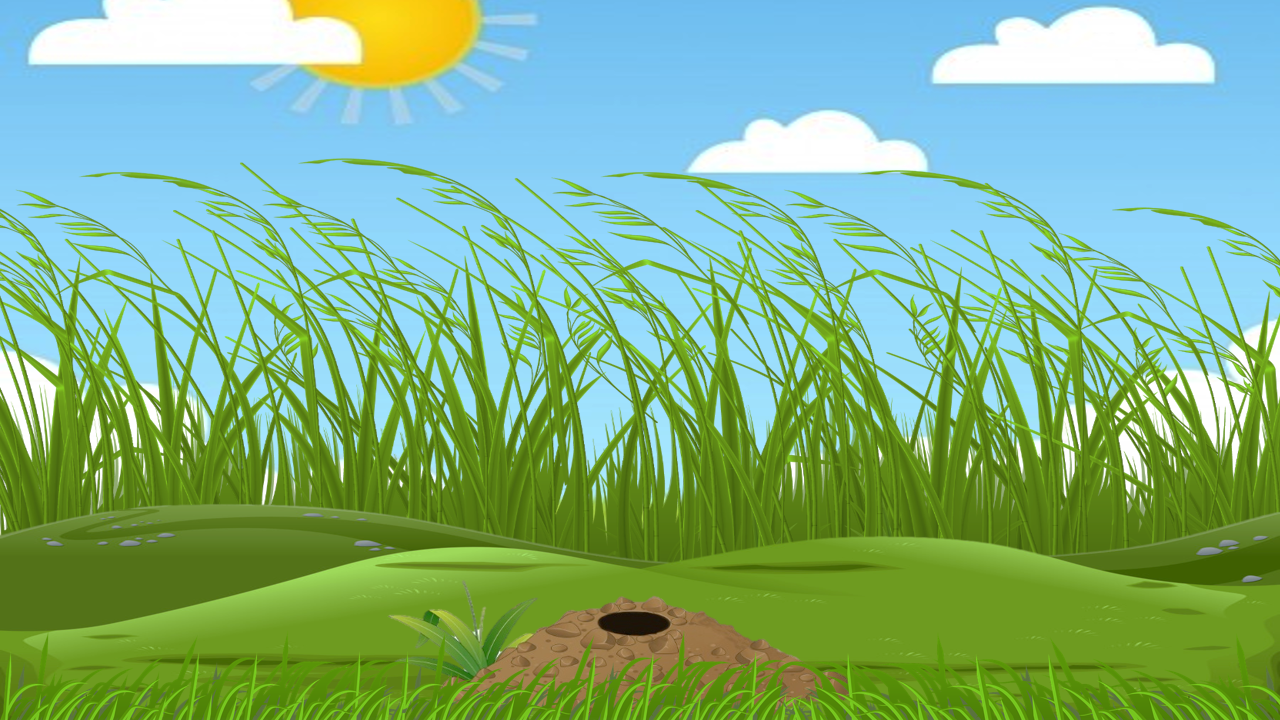 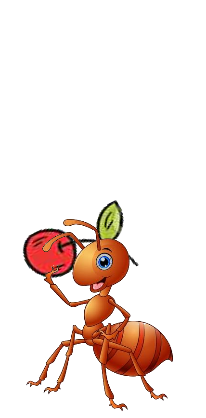 3
1
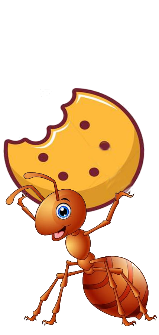 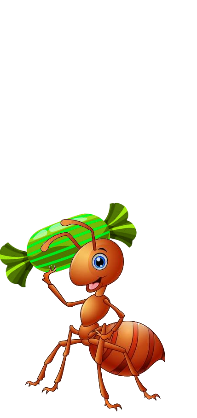 2
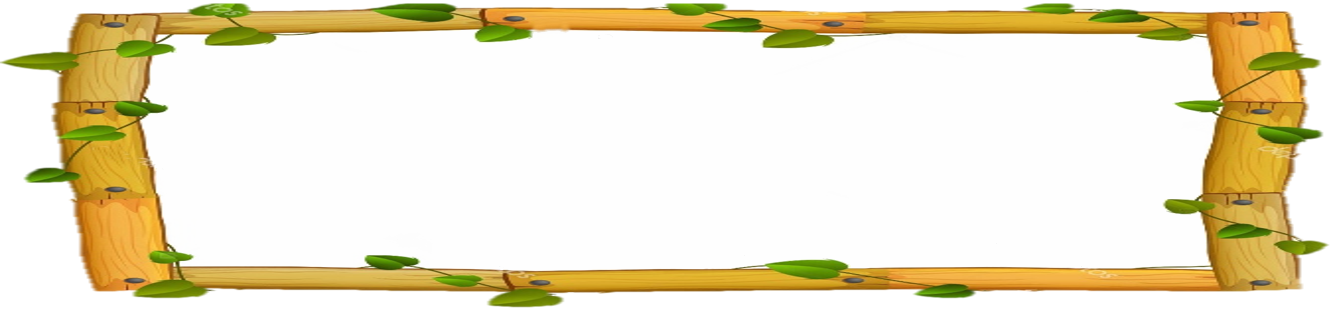 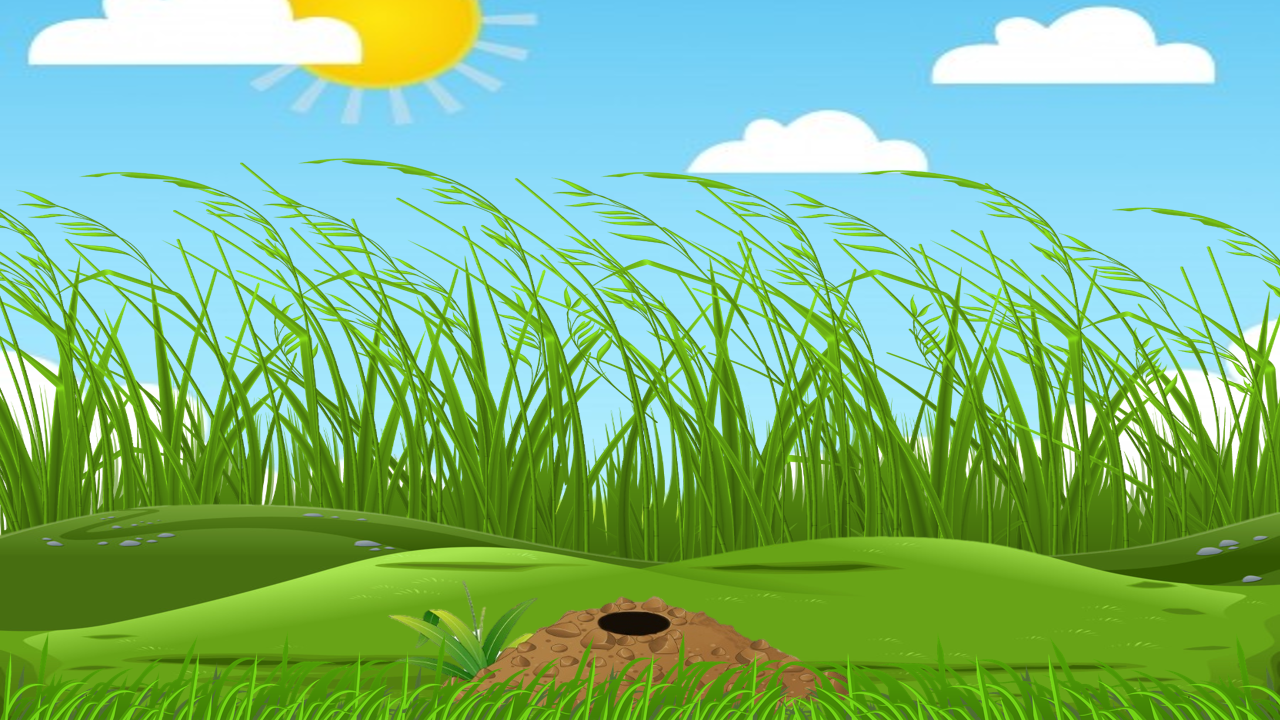 1
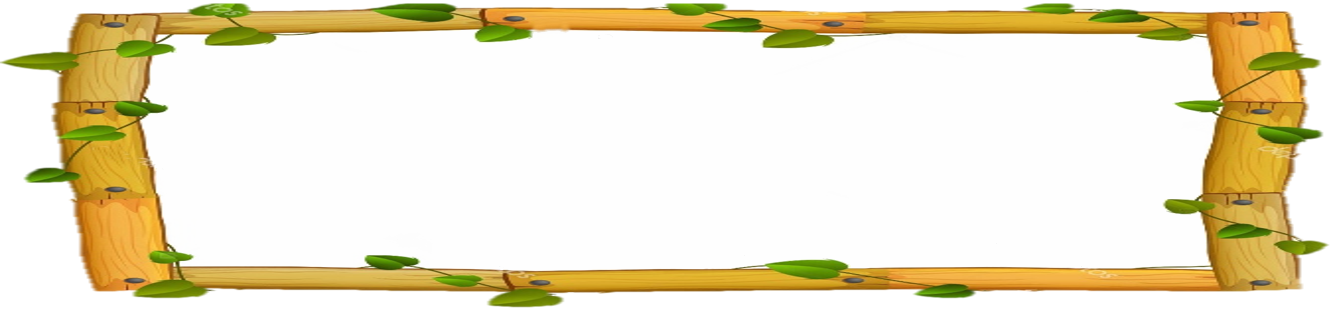 oải hương
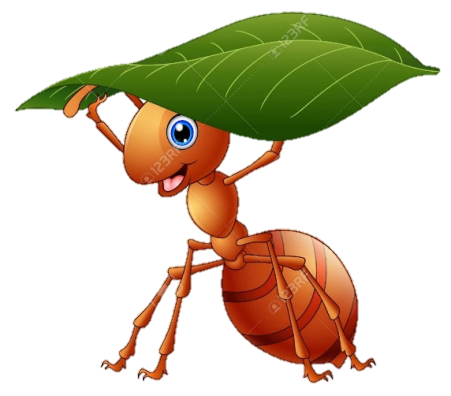 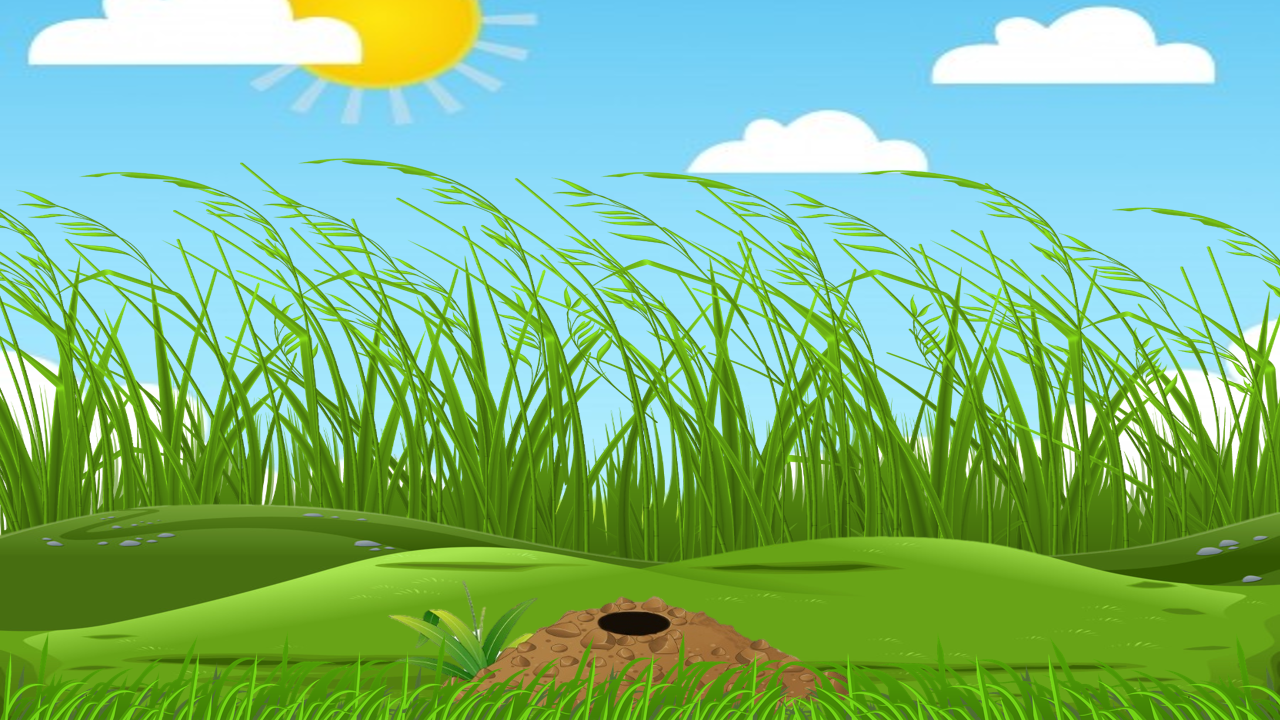 2
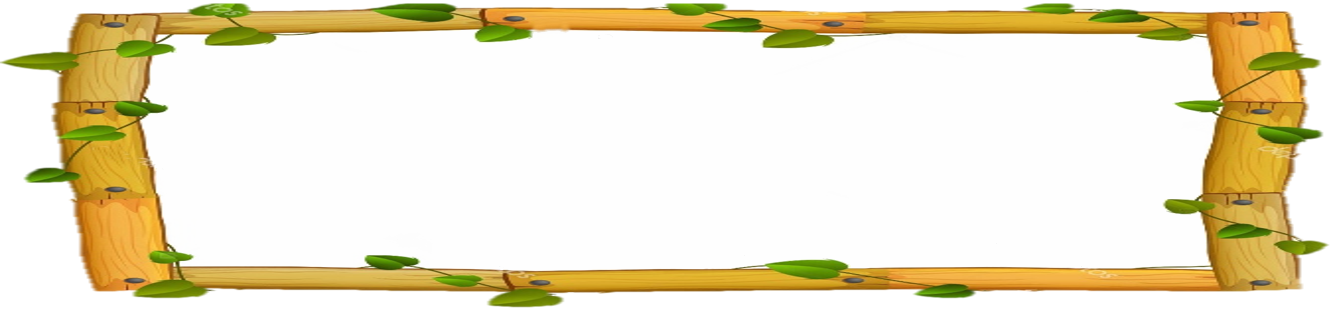 xoay tròn
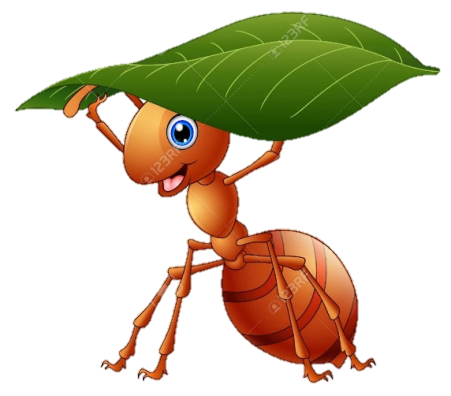 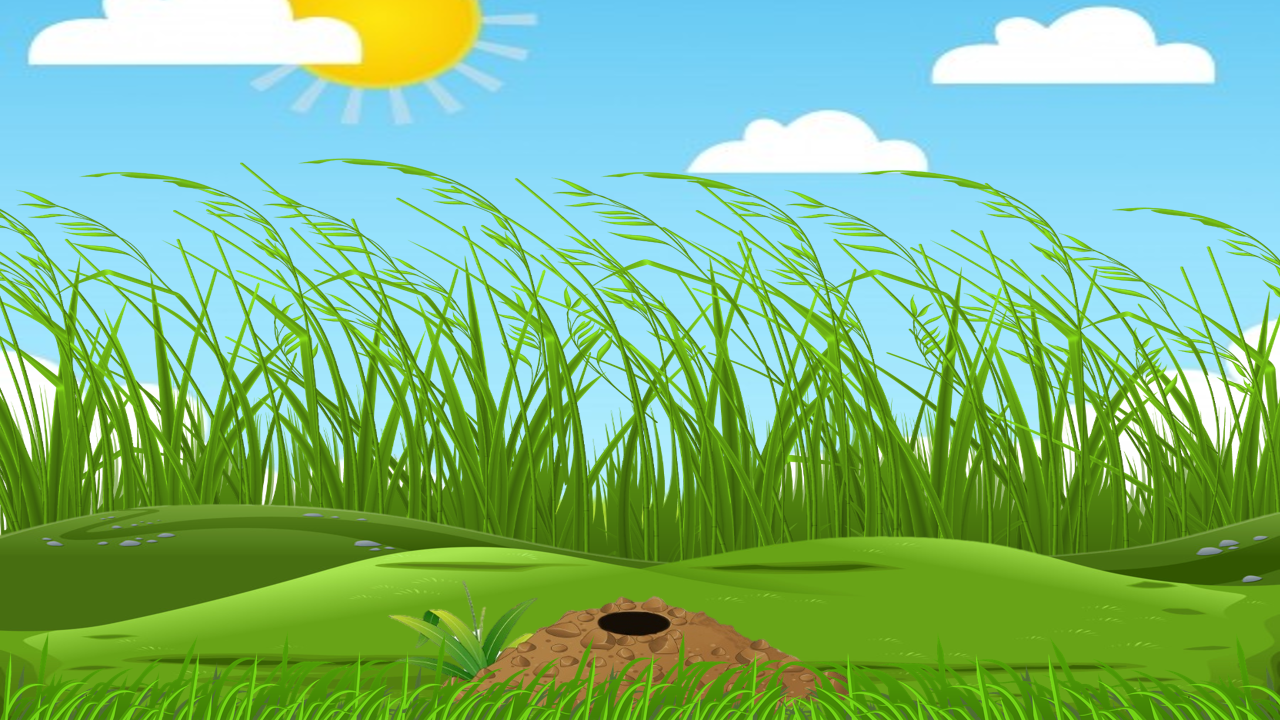 3
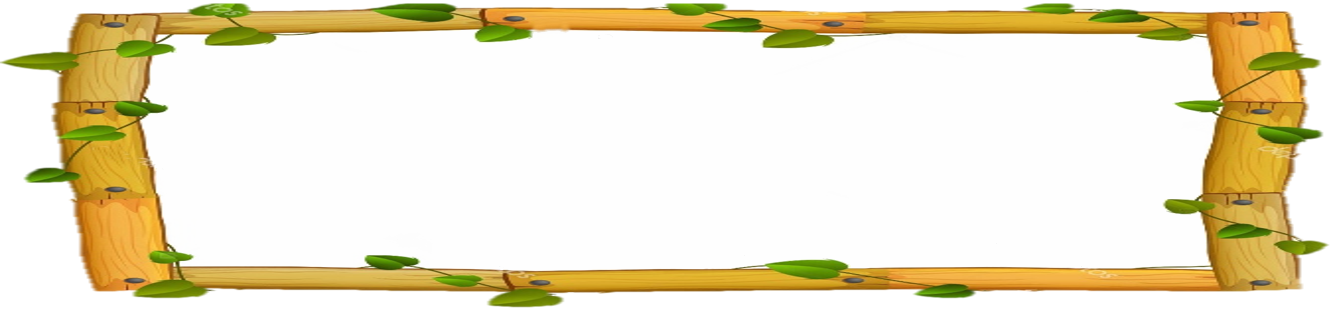 áo khoác
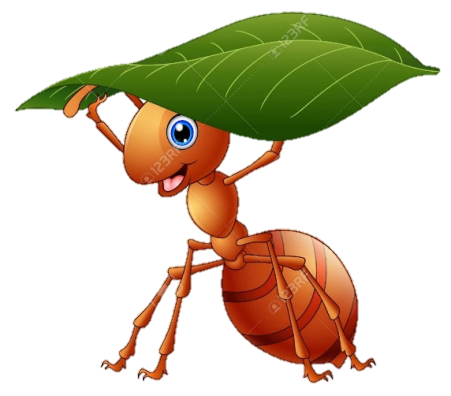 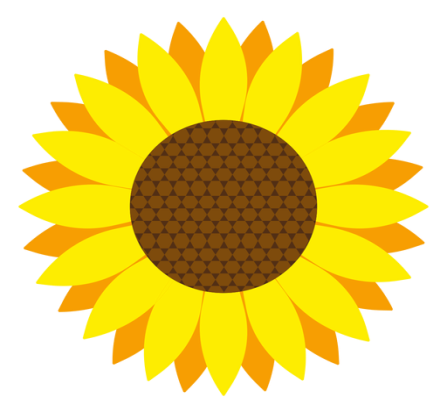 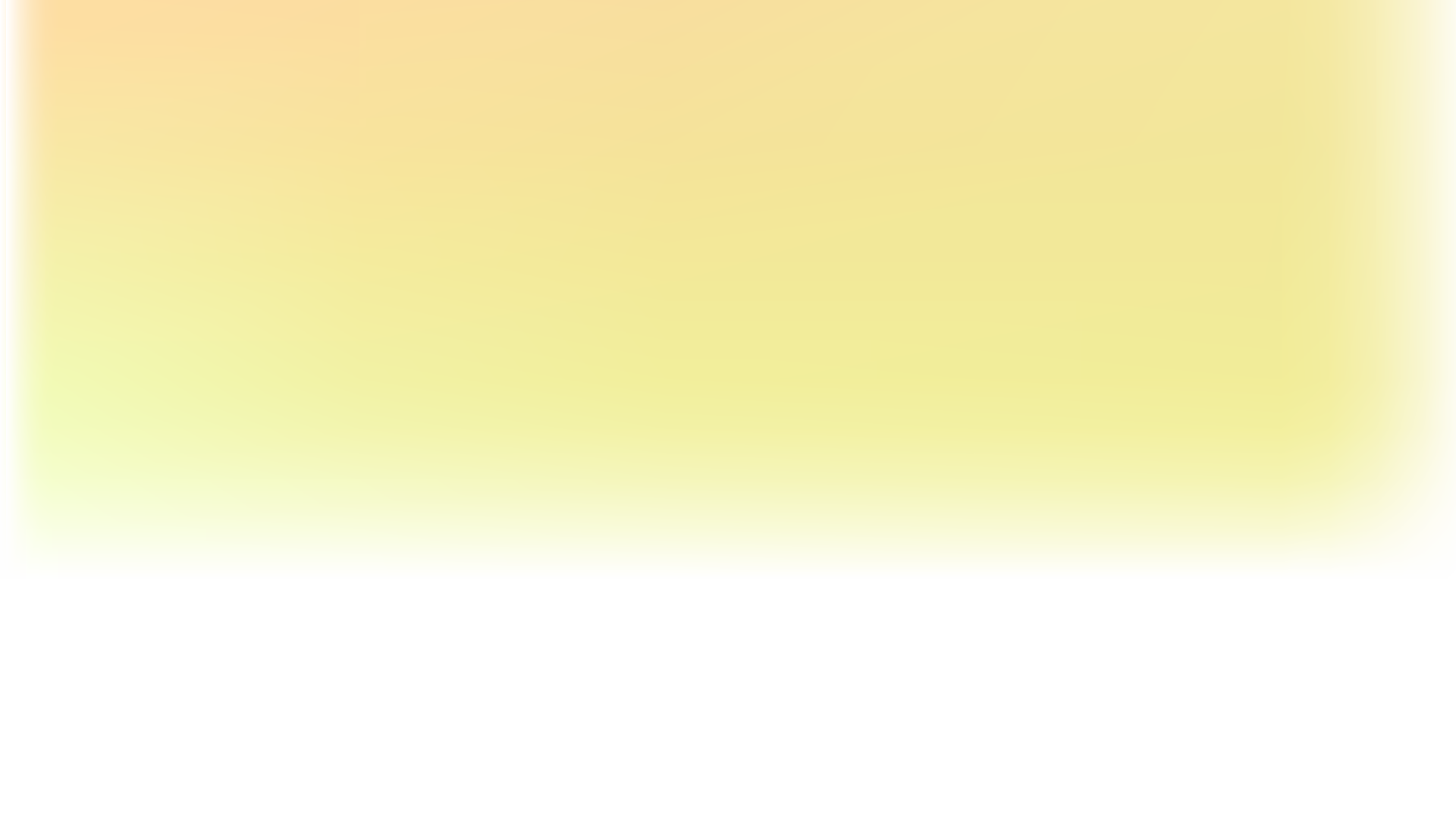 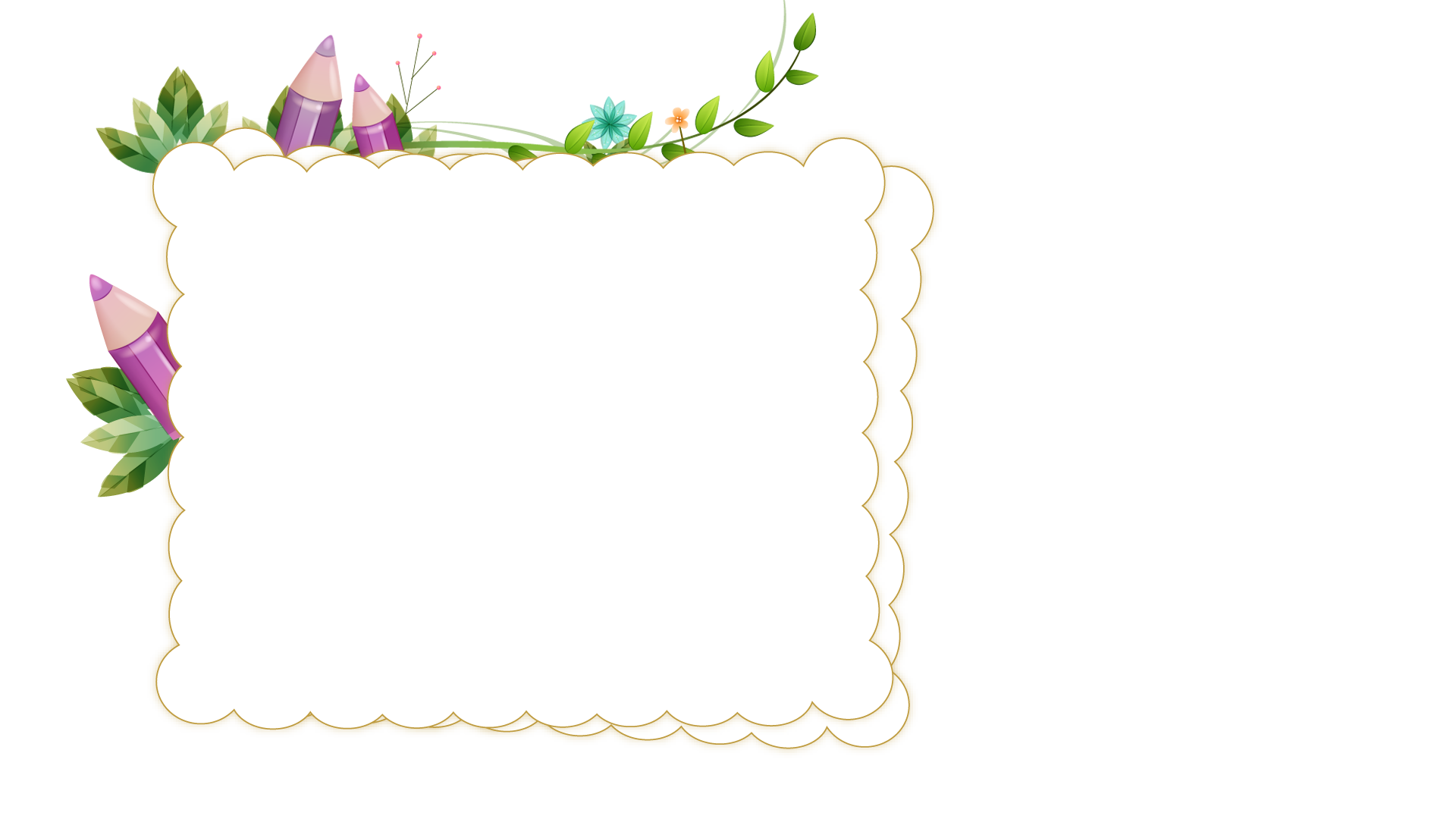 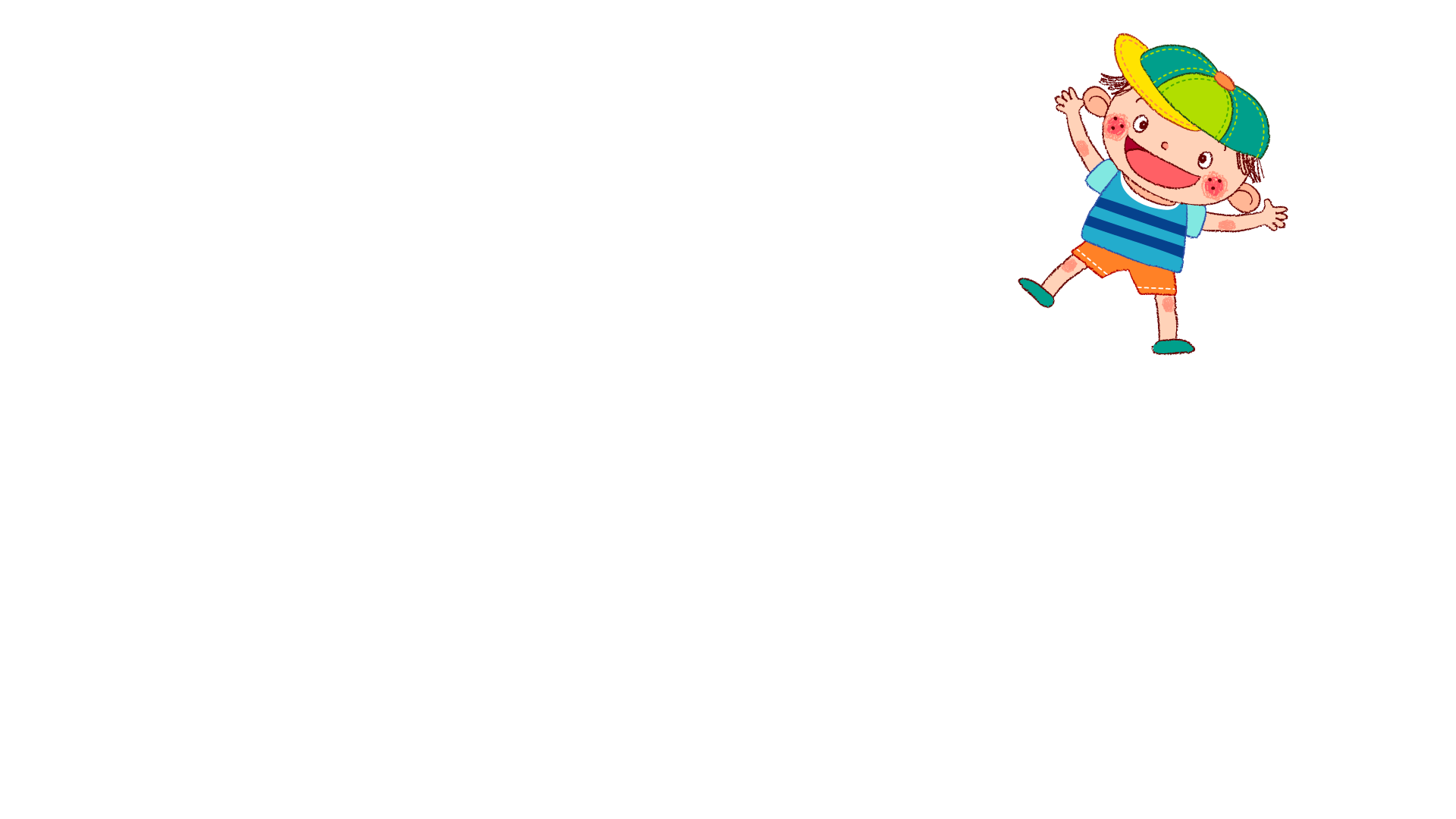 Bài 
4
oat oan oang
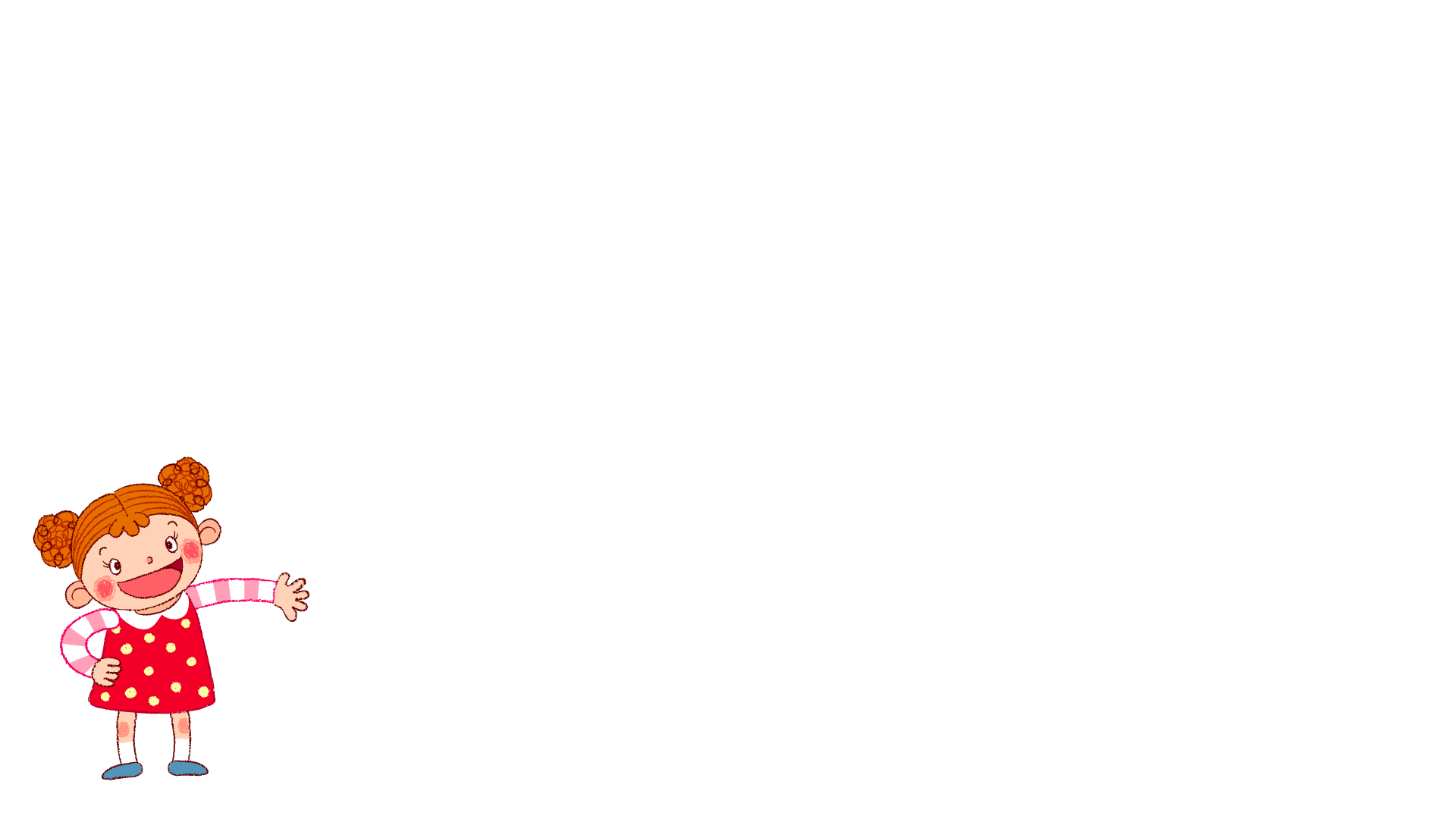 TIẾT 1
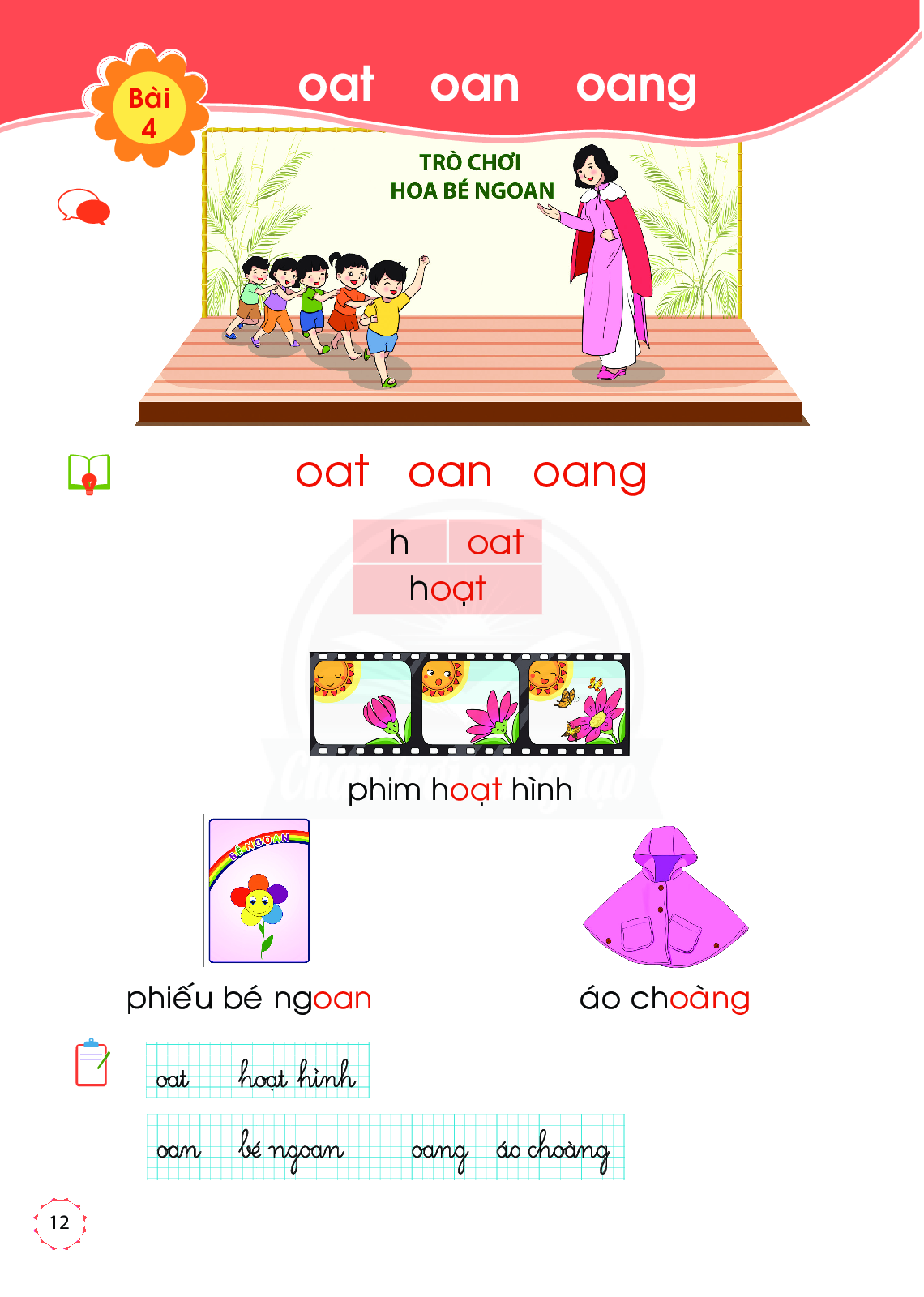 cô hoạt não viên
đoàn tàu
Trò chơi hoa bé ngoan
áo choàng
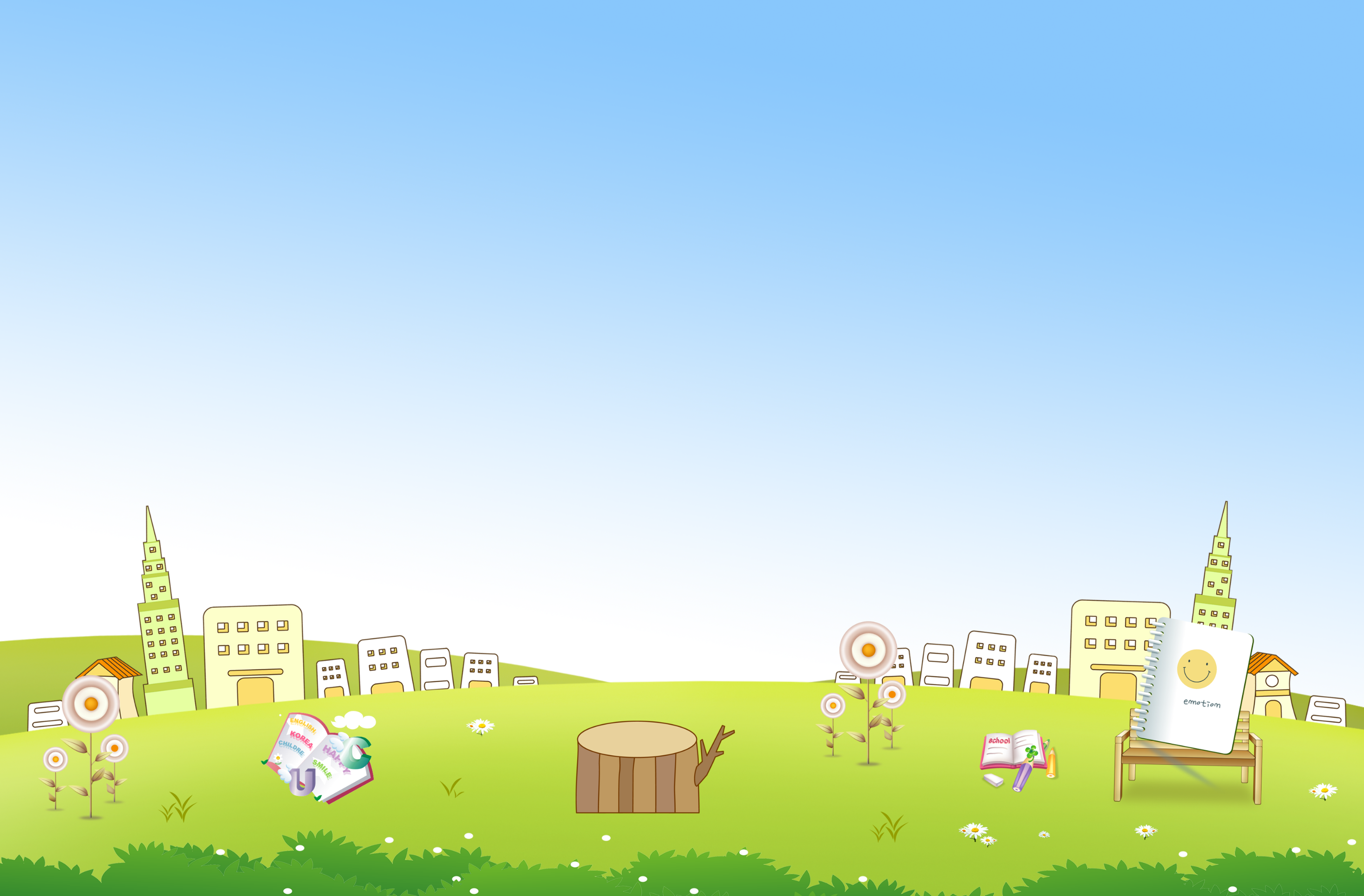 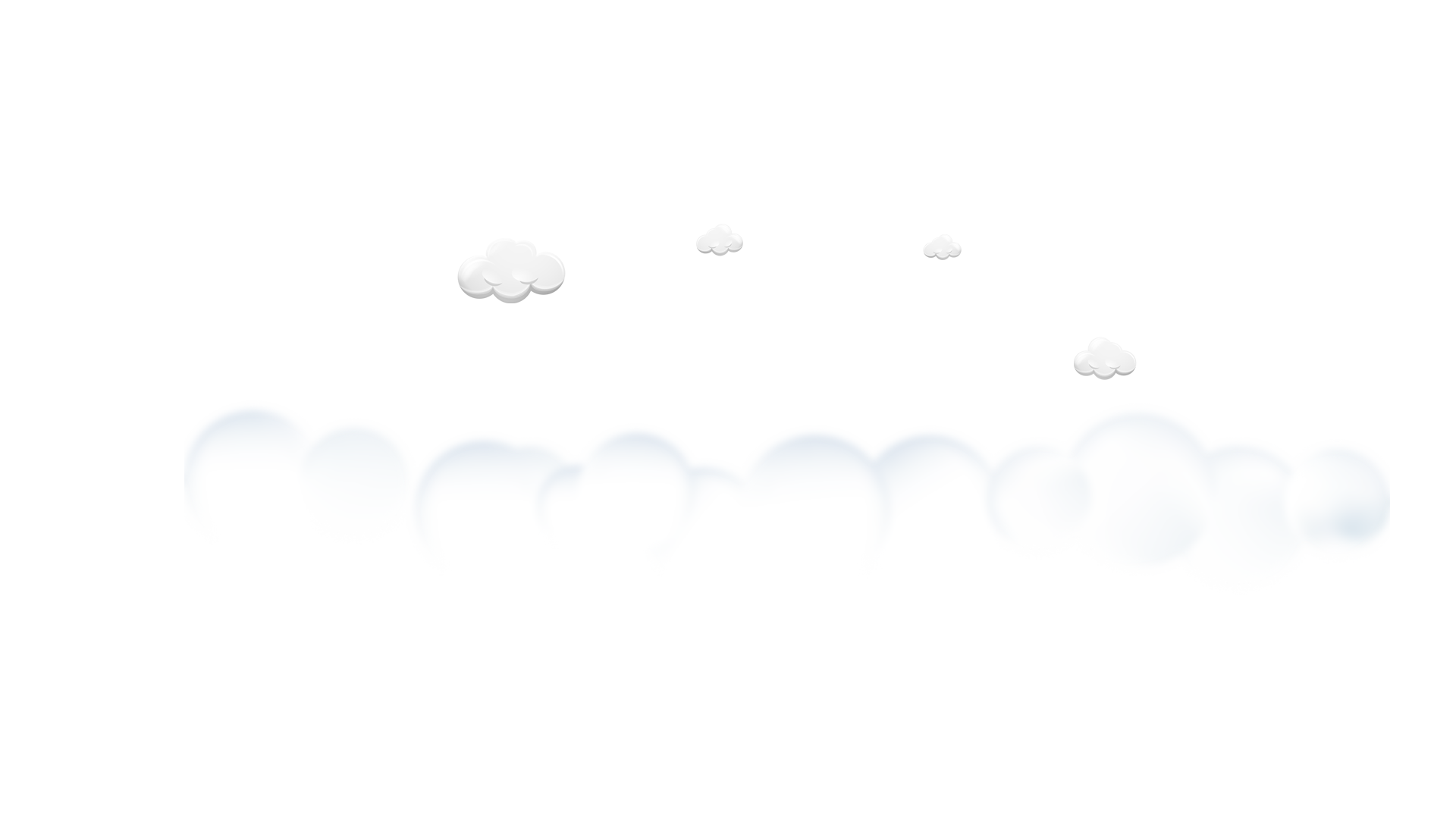 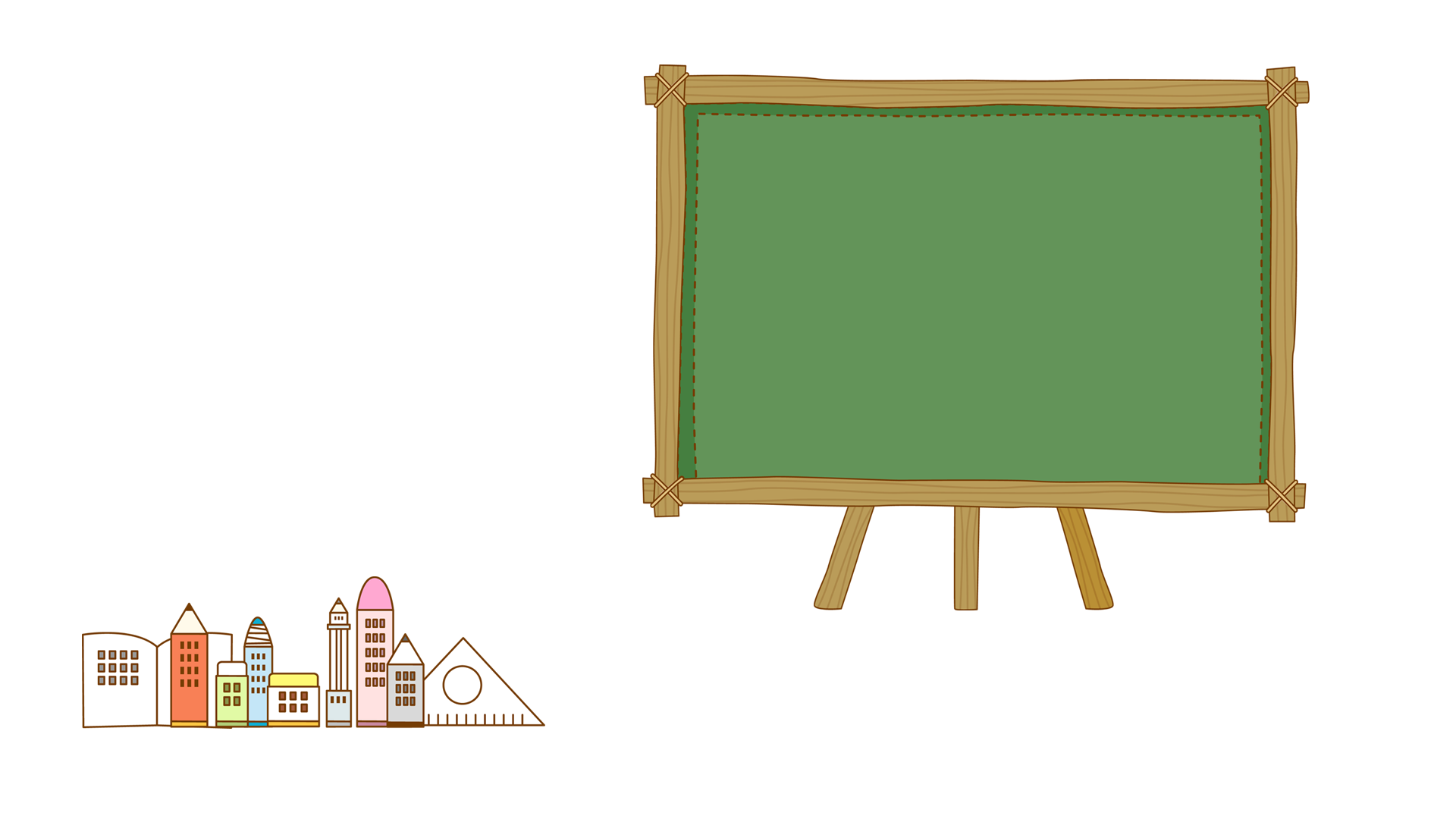 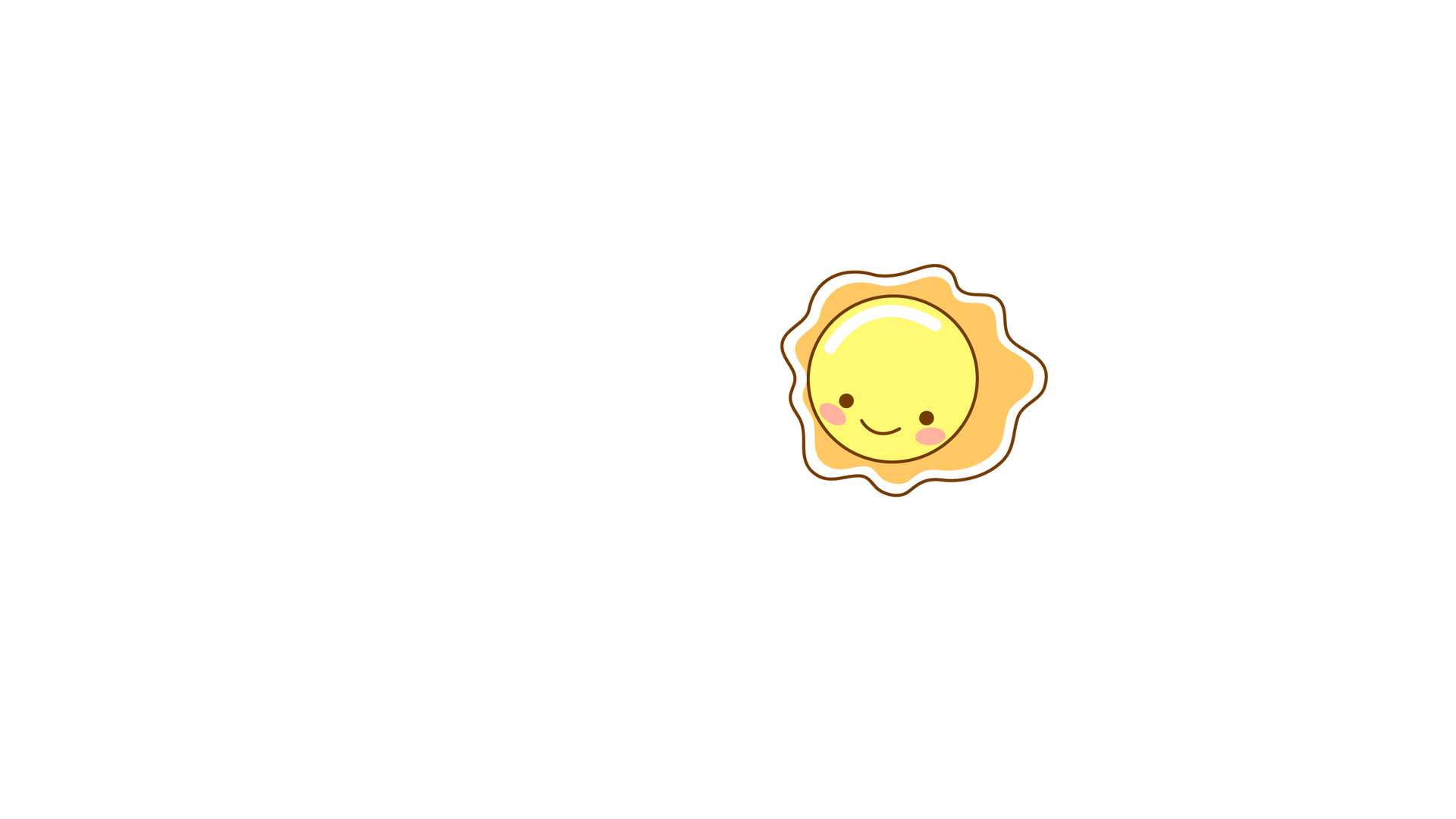 oat
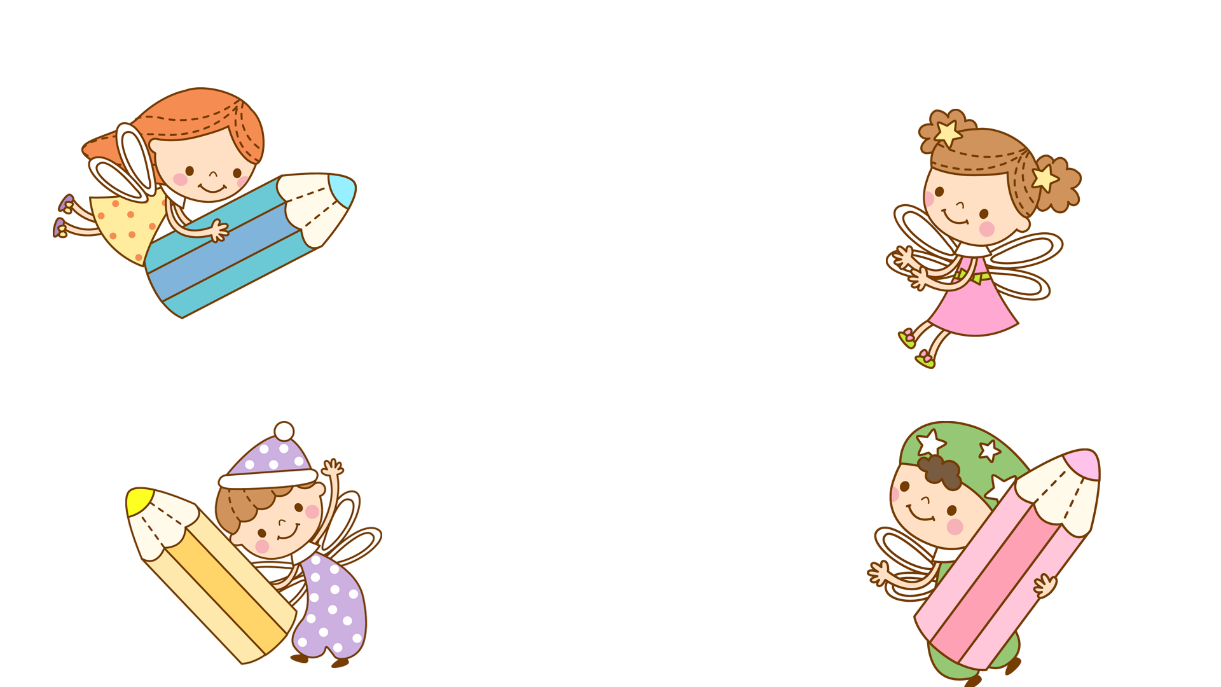 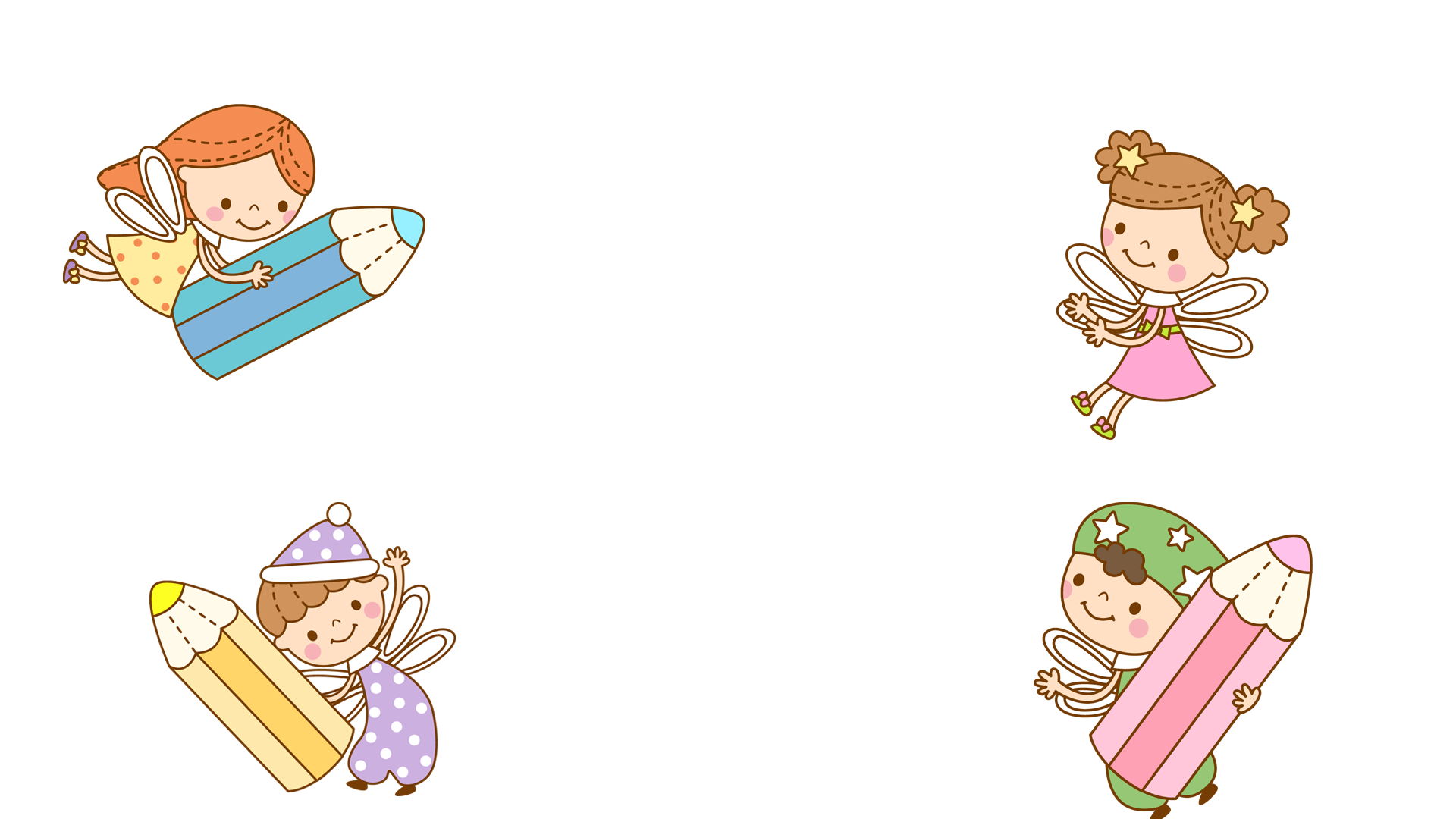 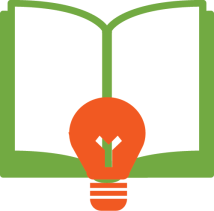 oat
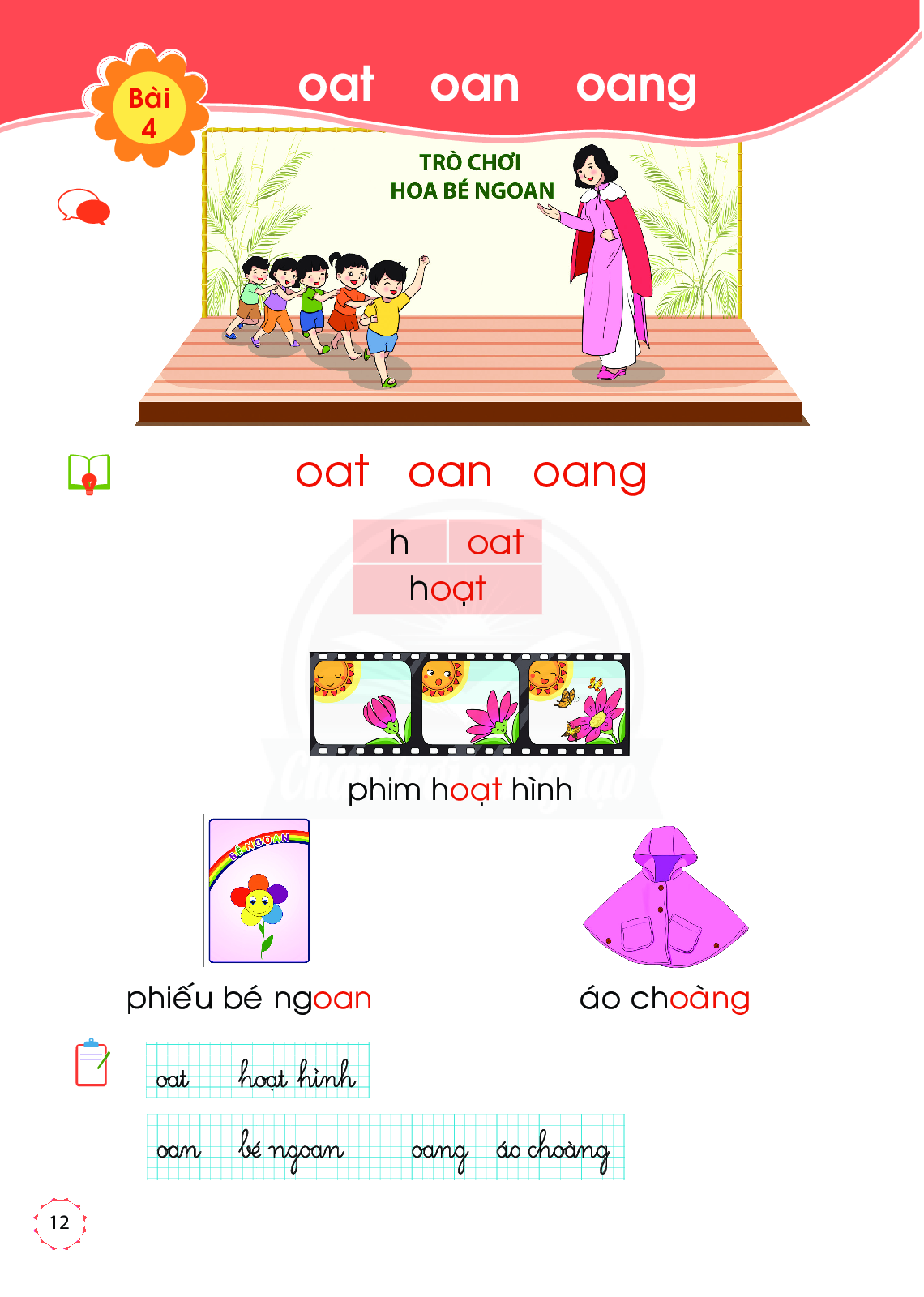 h
oat
hoạt
phim hoạt hình
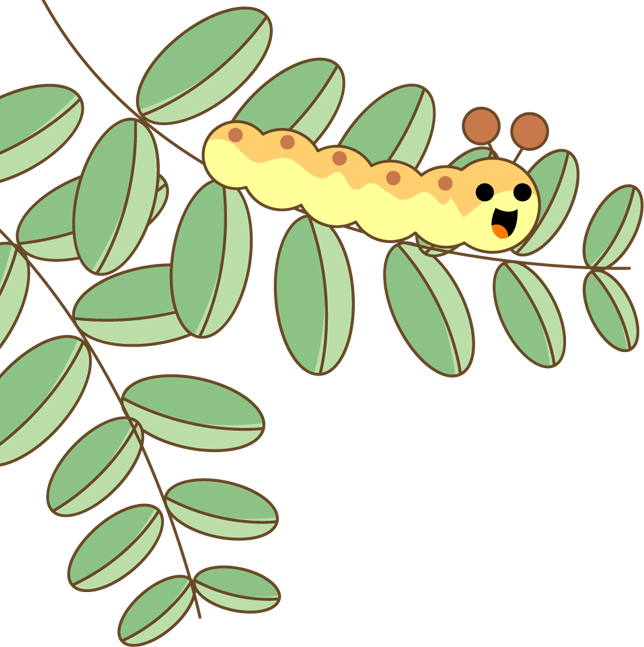 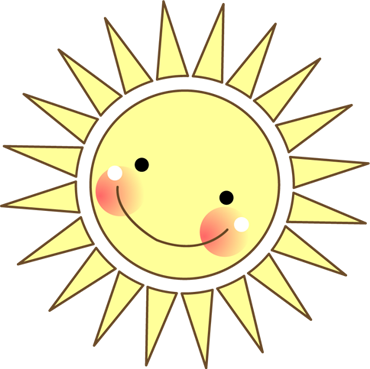 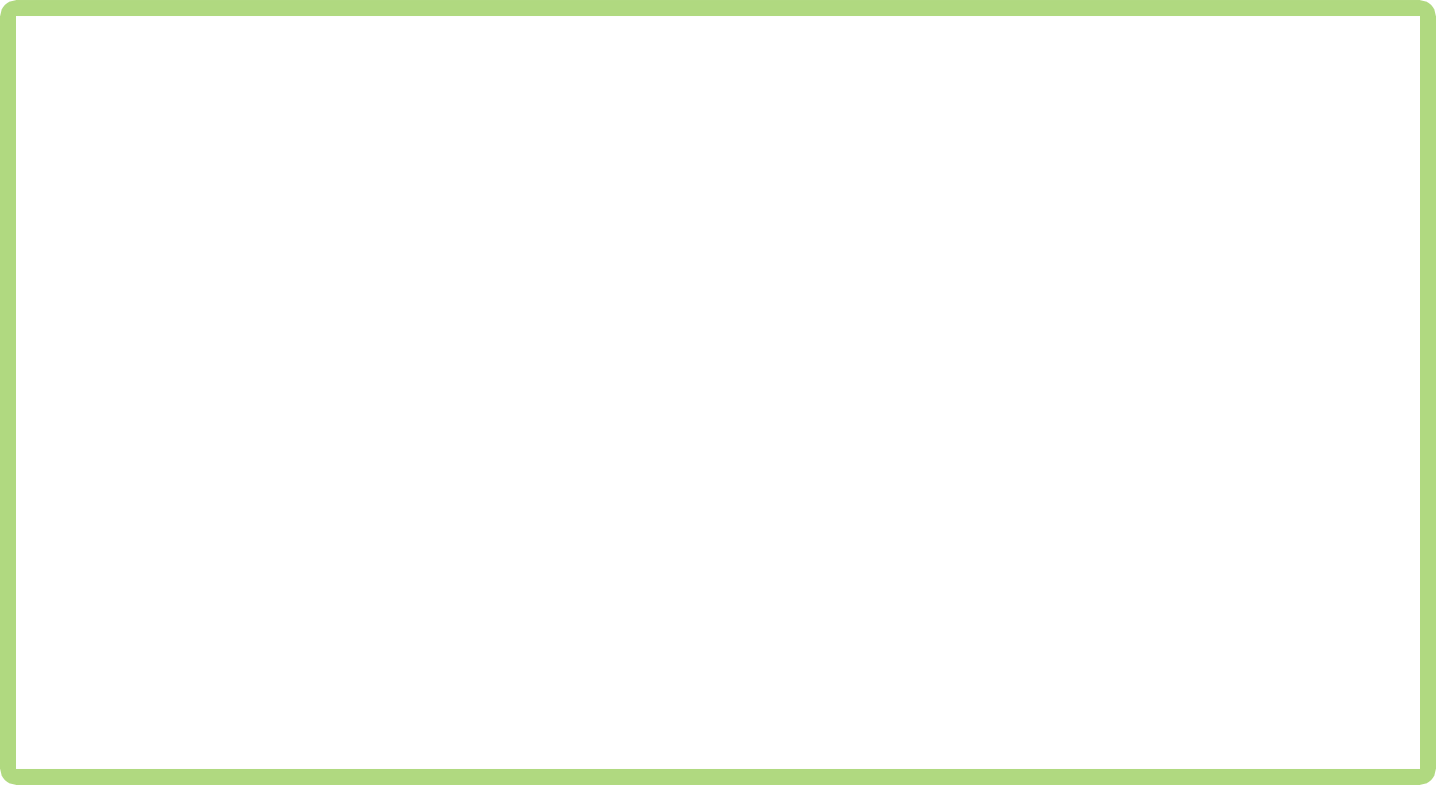 oan
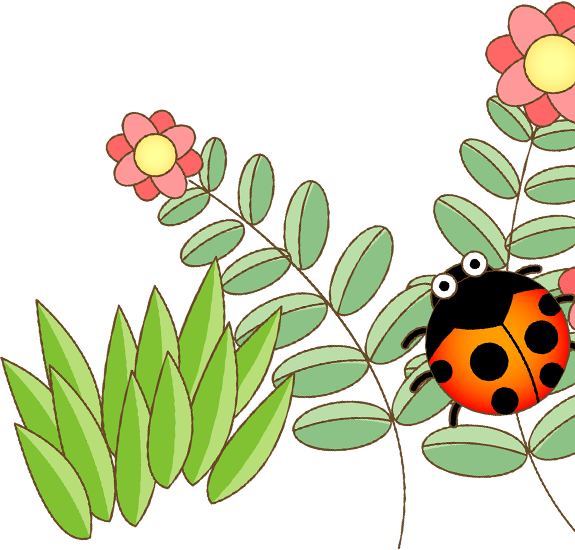 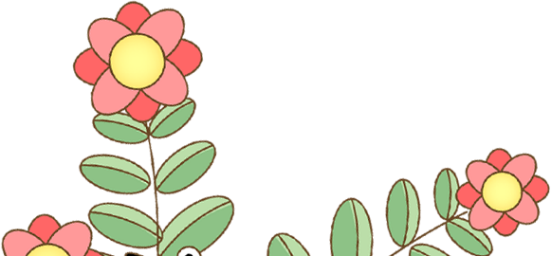 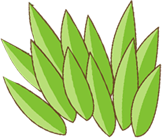 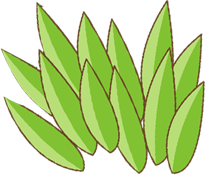 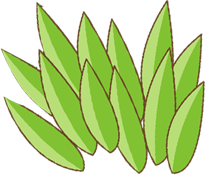 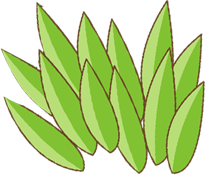 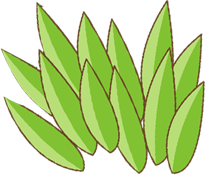 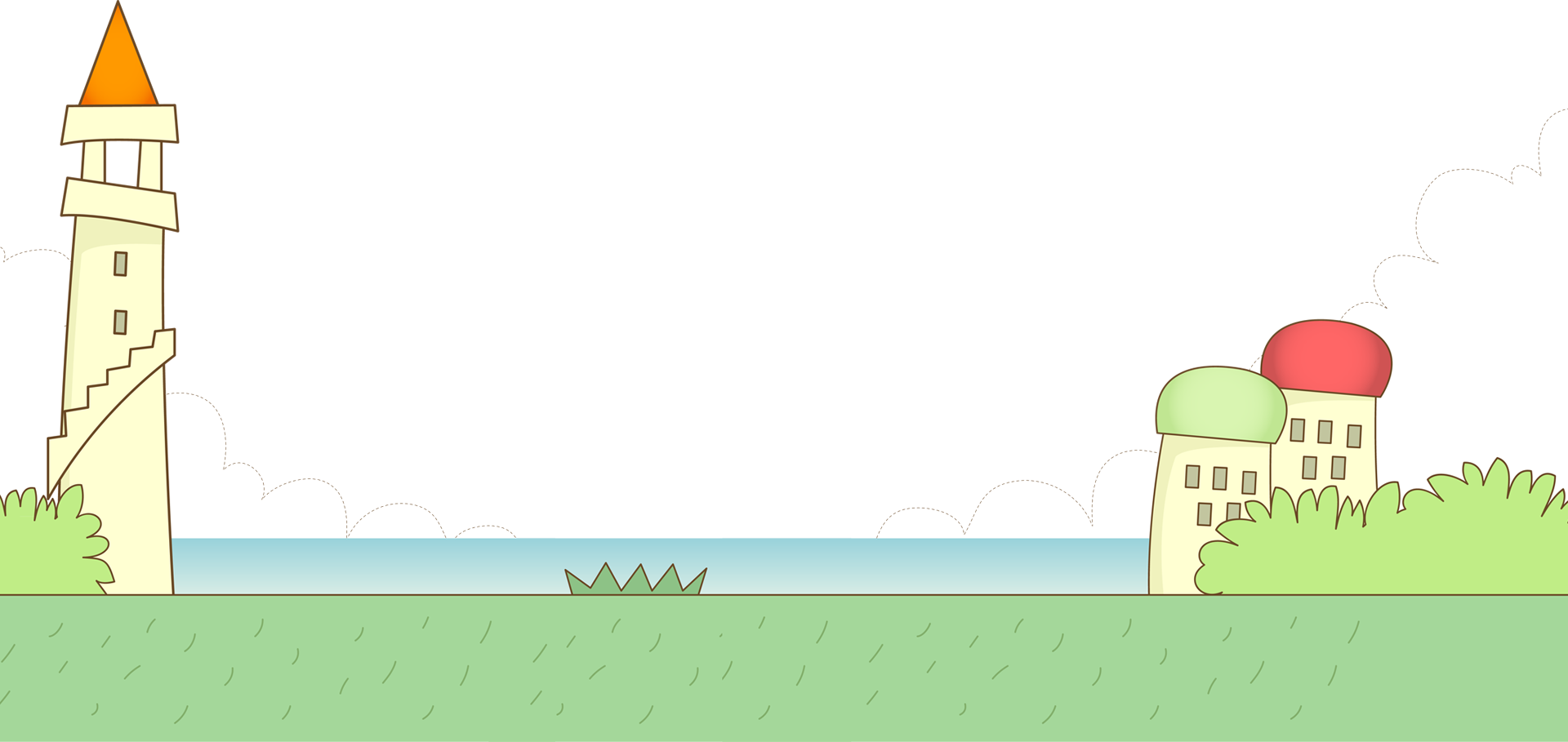 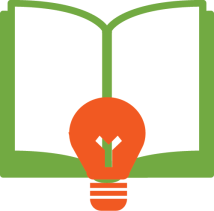 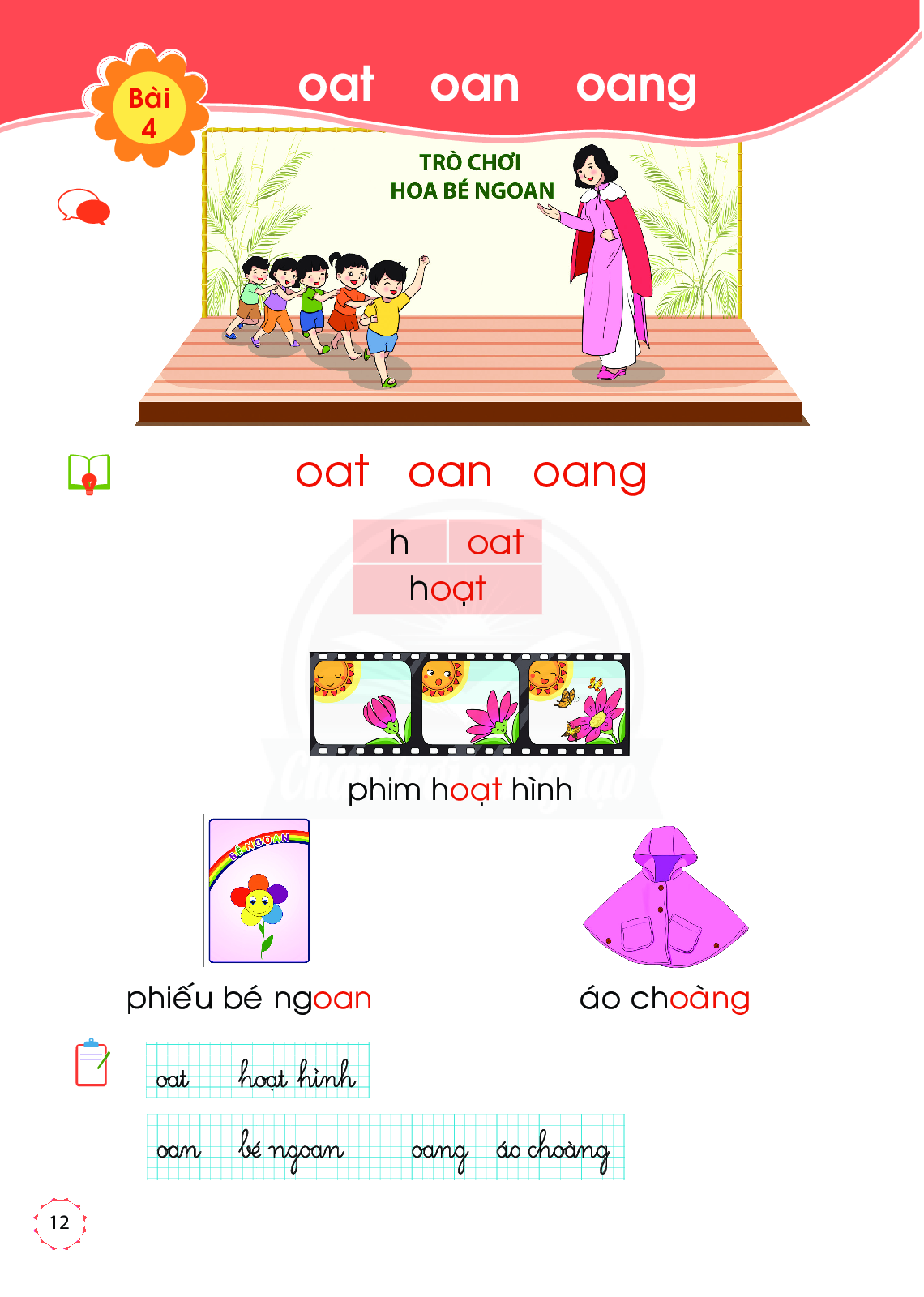 oan
ng
oan
ngoan
phiếu bé ngoan
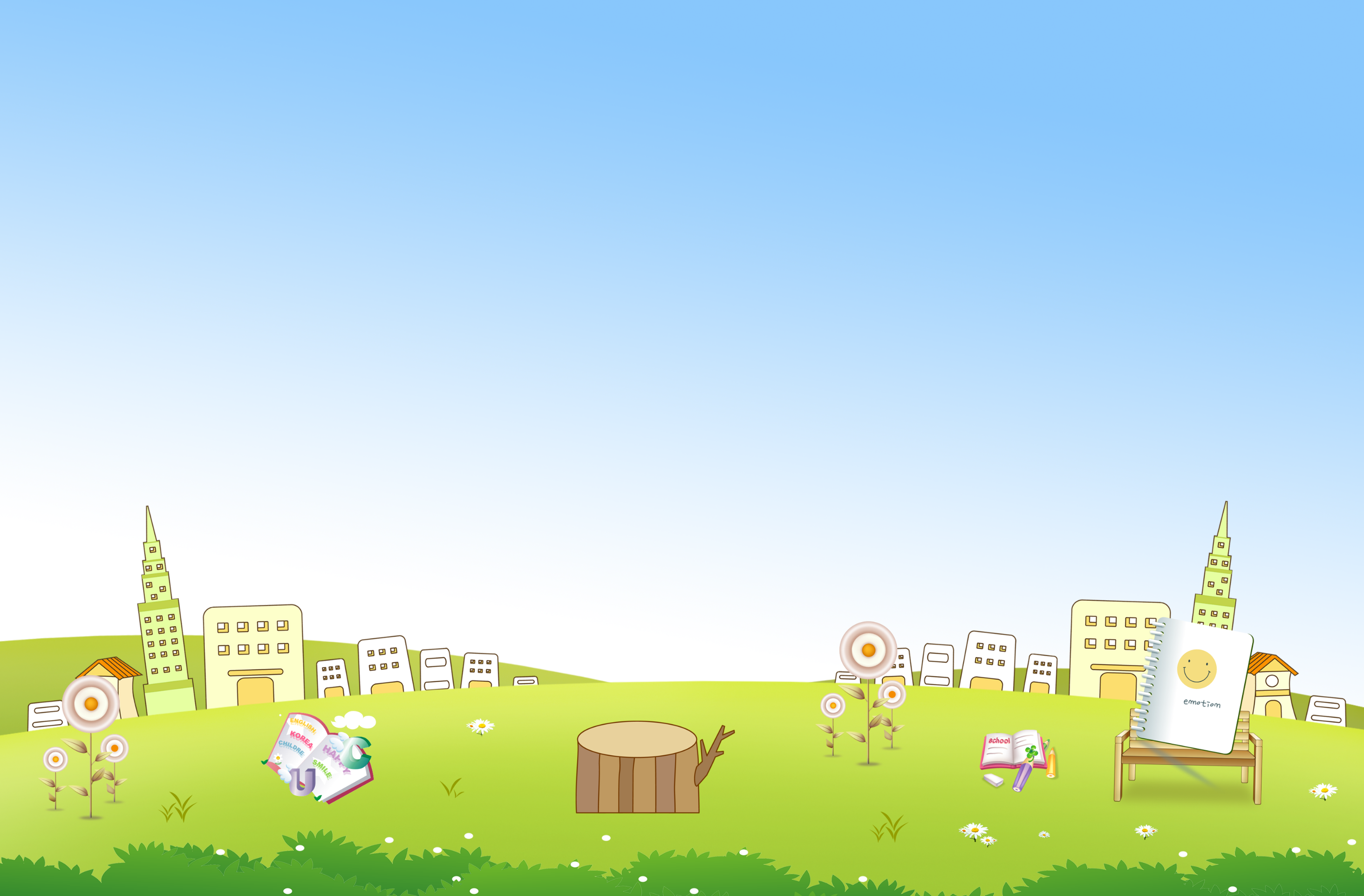 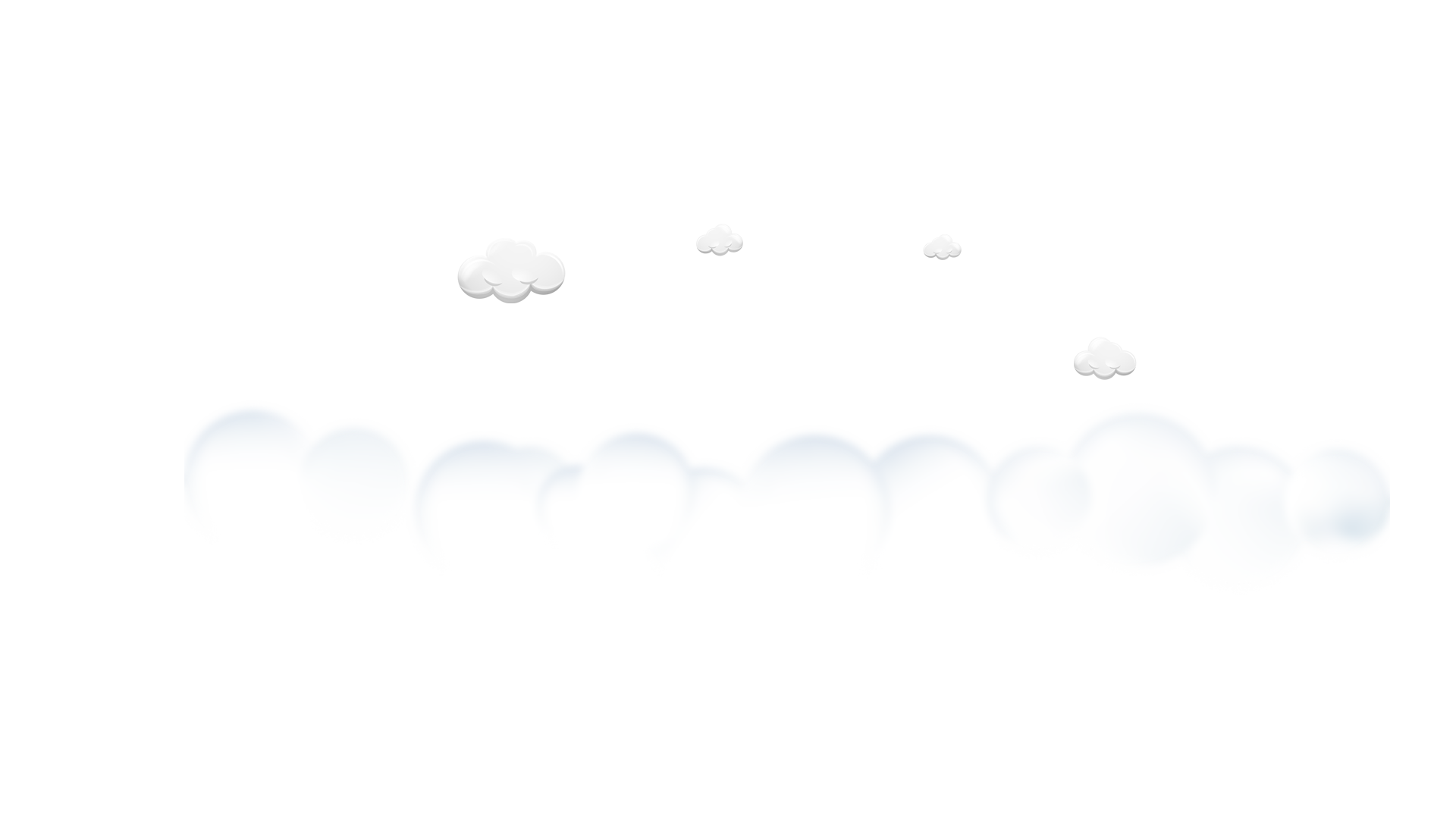 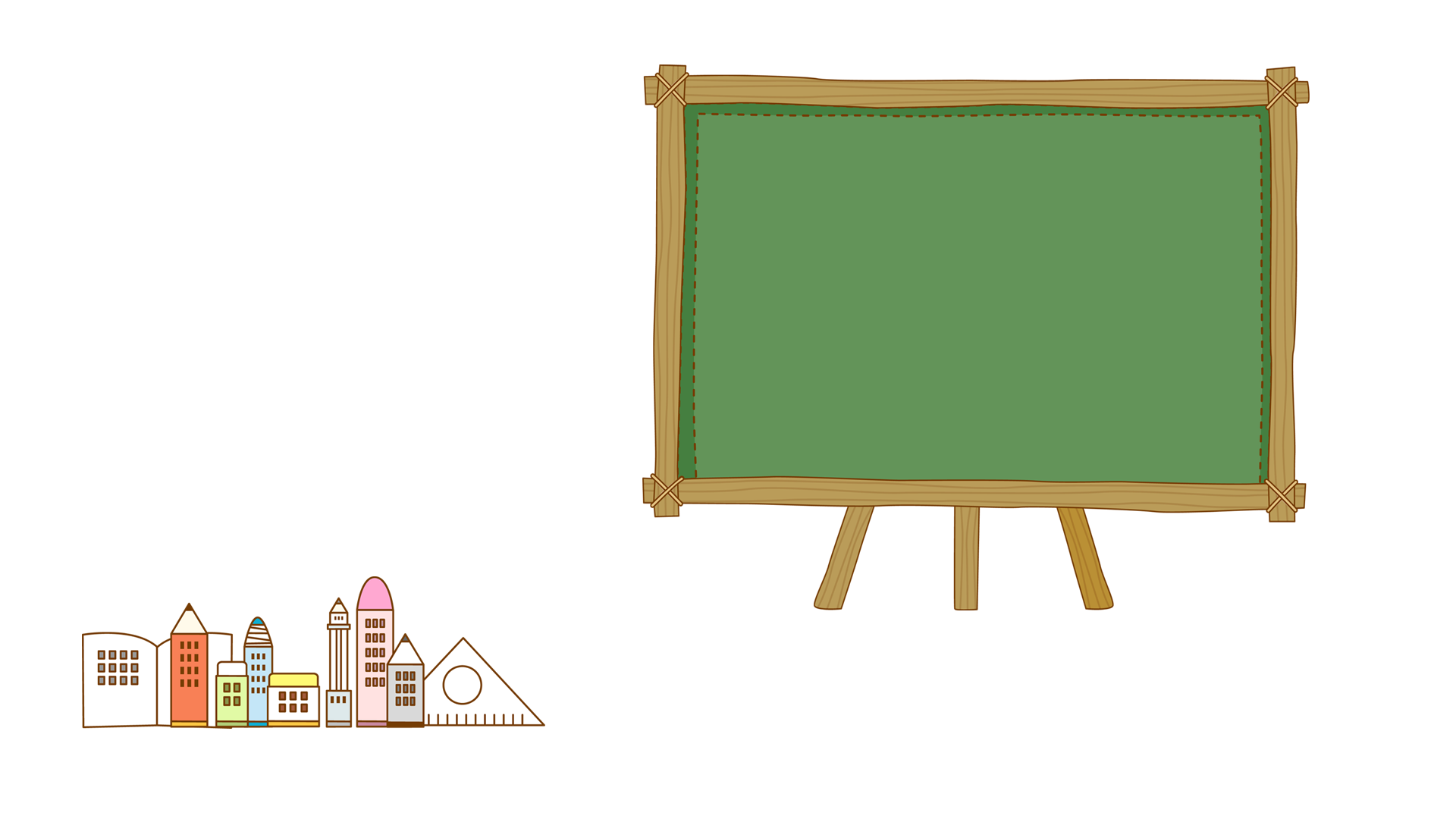 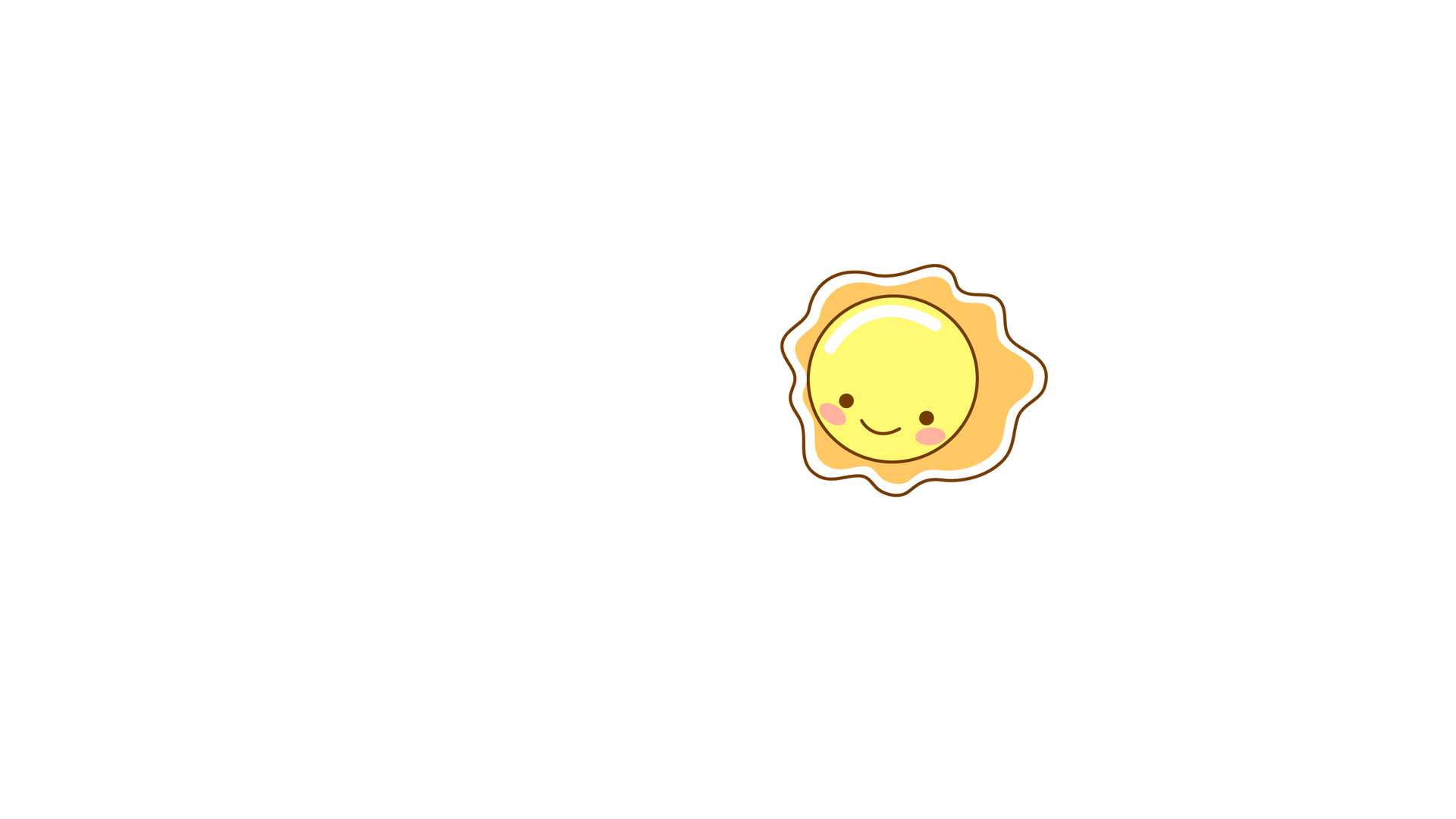 oang
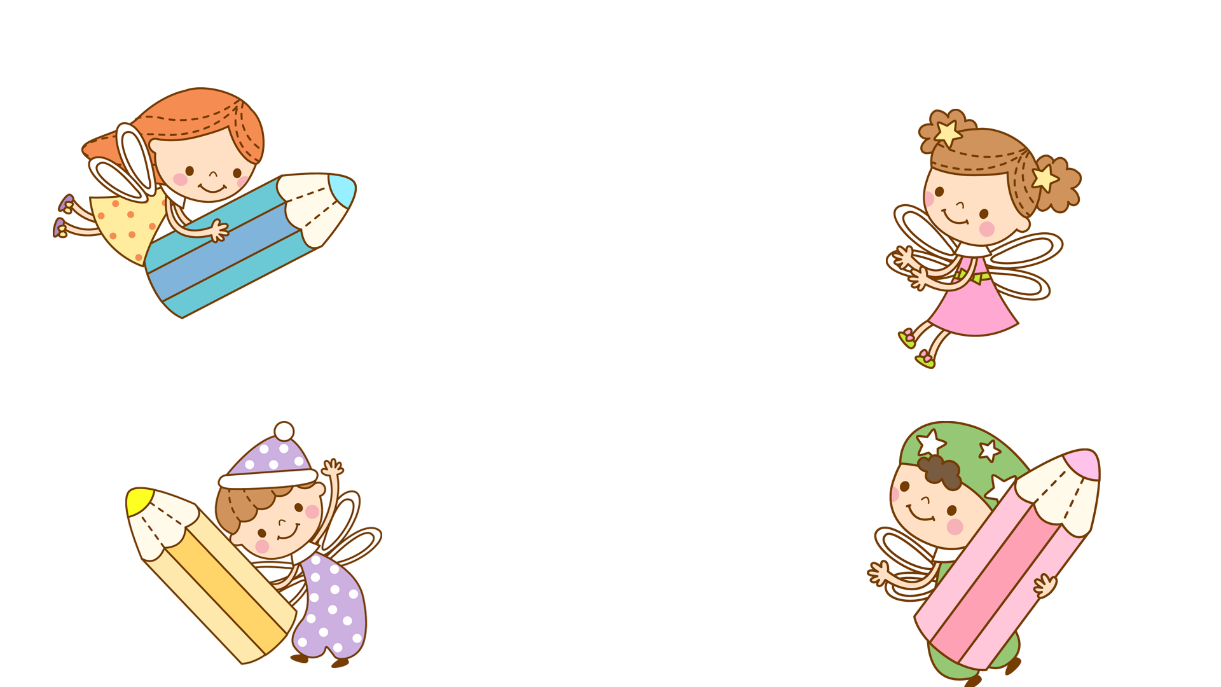 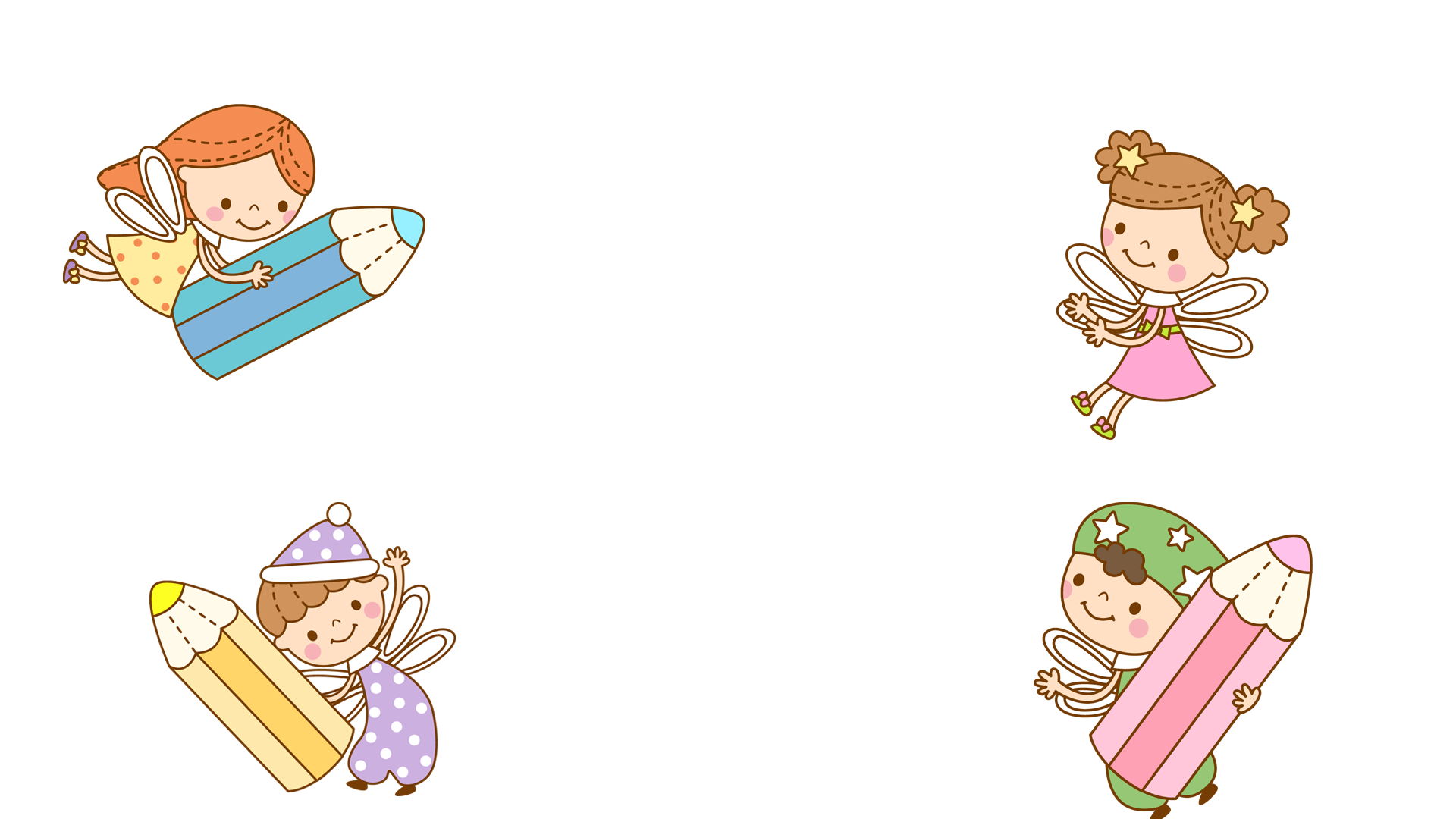 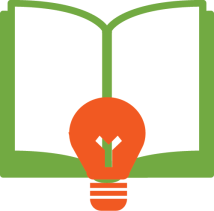 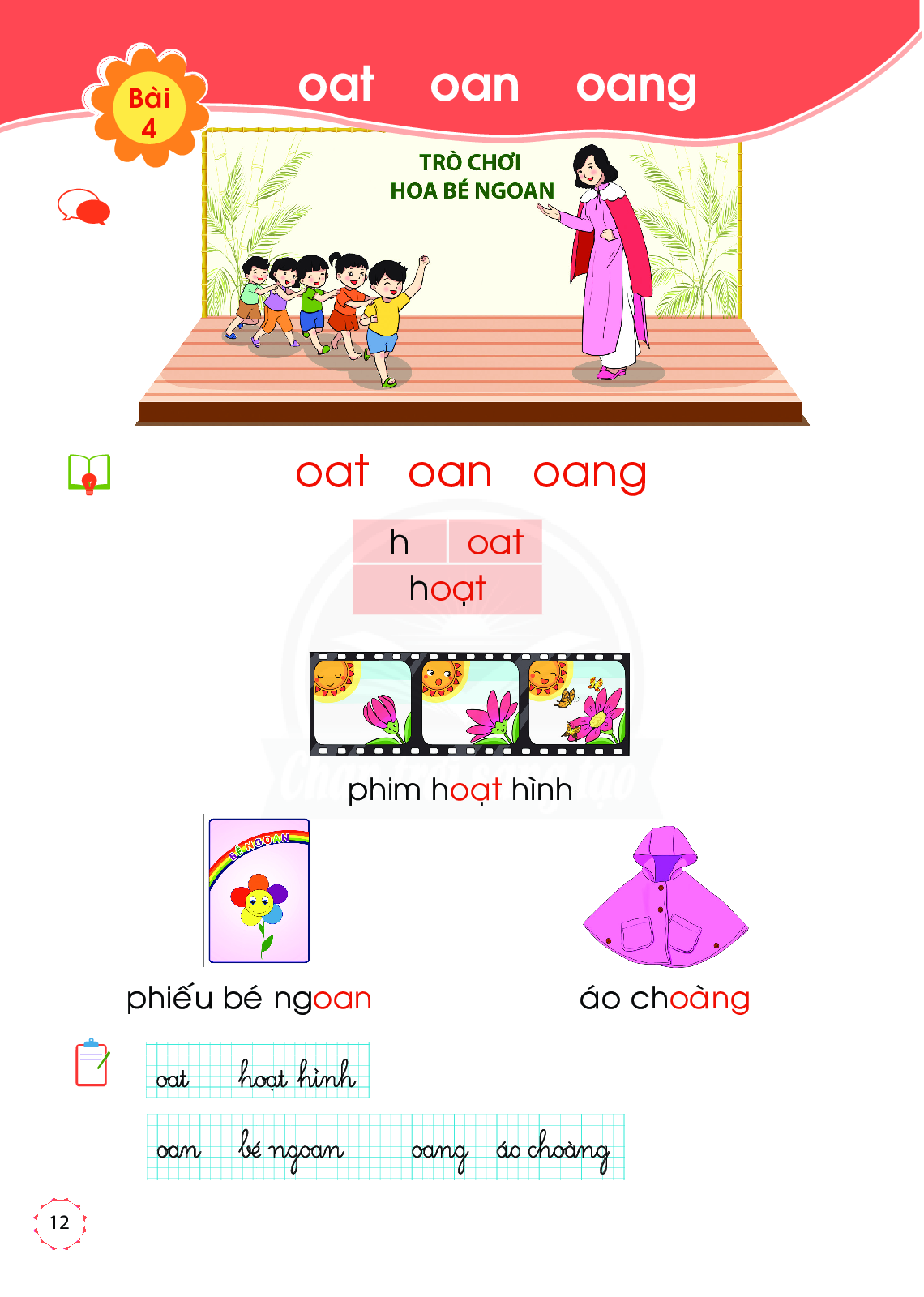 oang
ch
oang
choàng
áo choàng
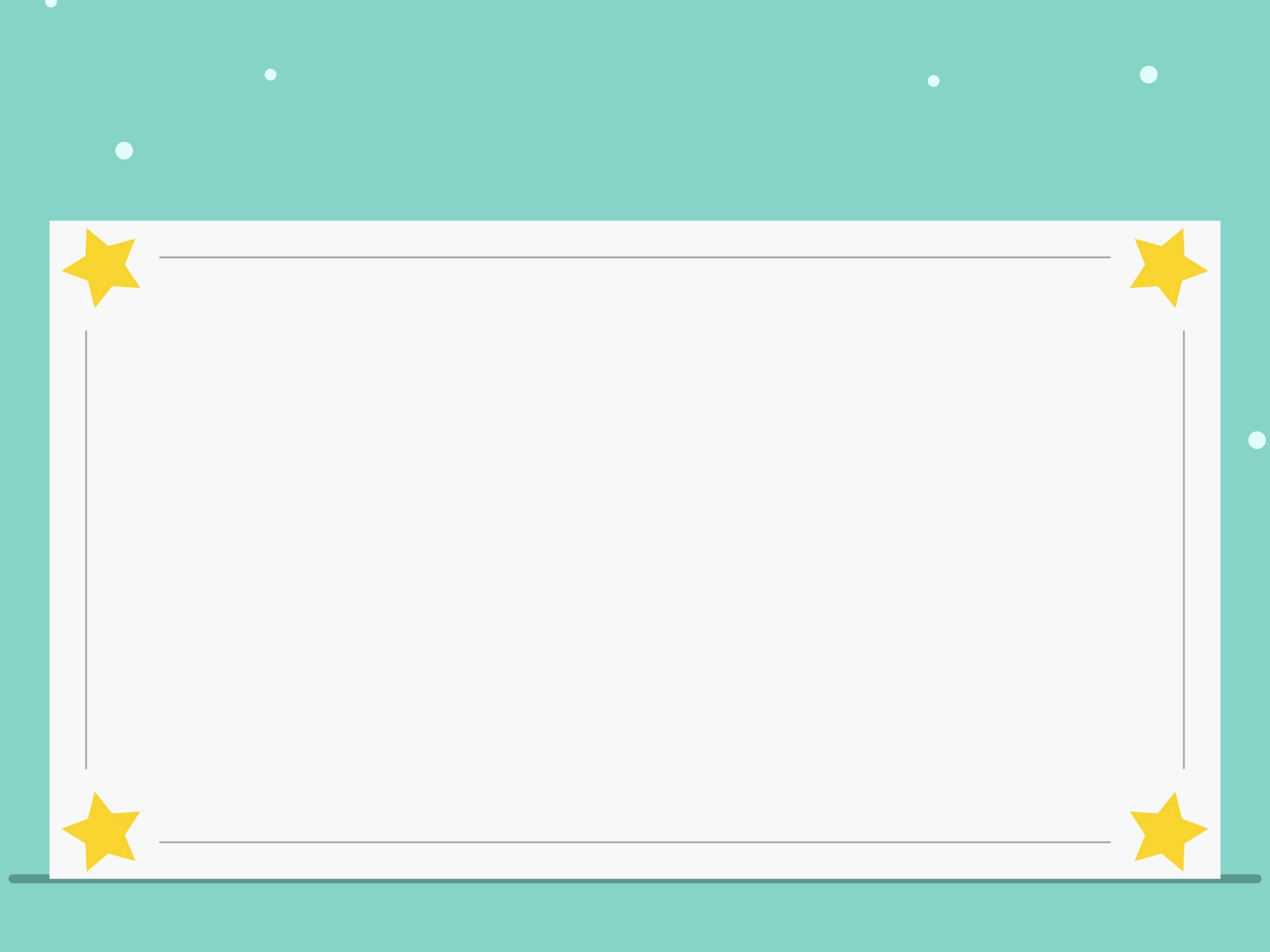 Các vần này có gì giống và khác nhau?
oat  oan  oang
oa
oa
oa
oat  oan  oang
h
oat
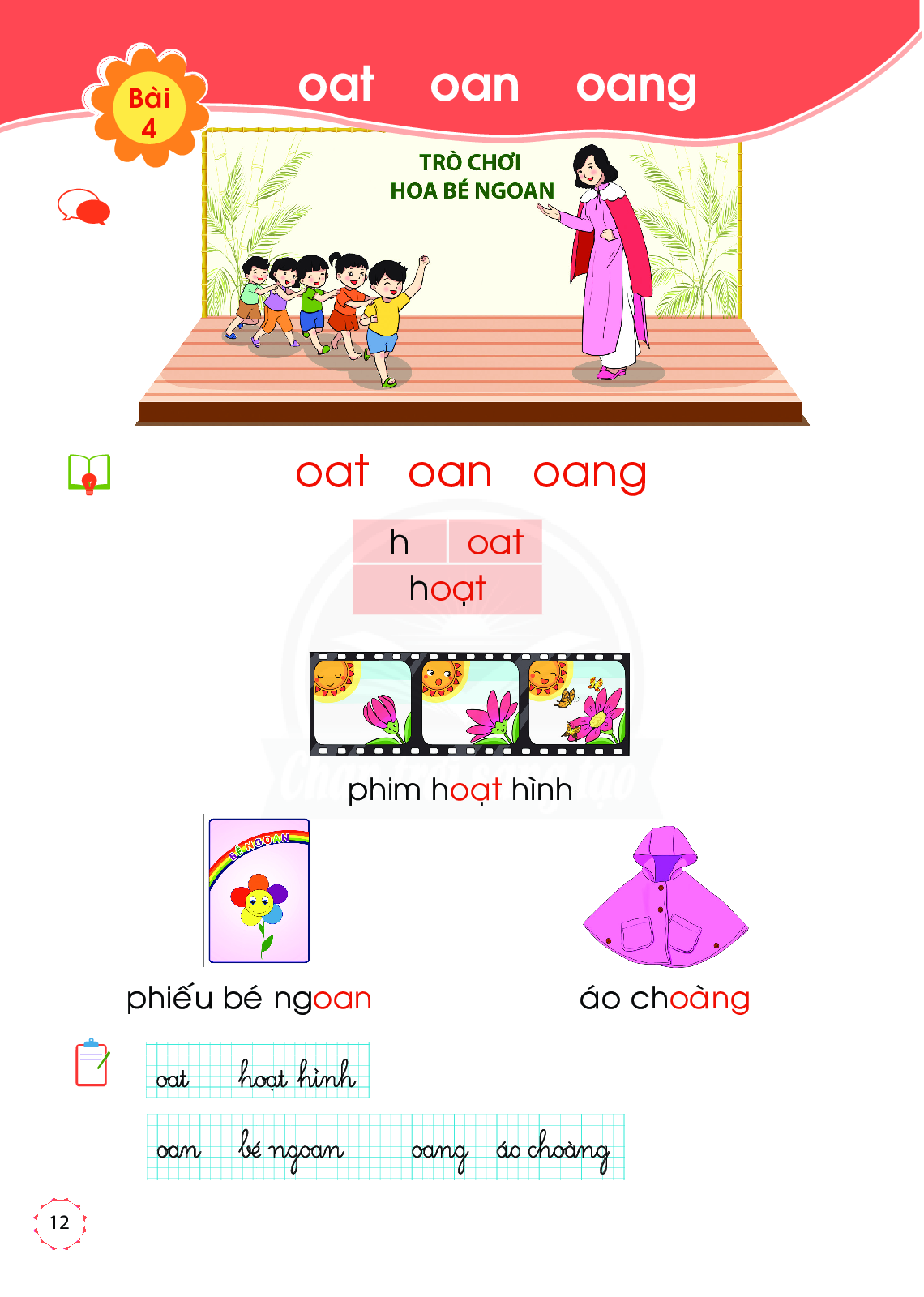 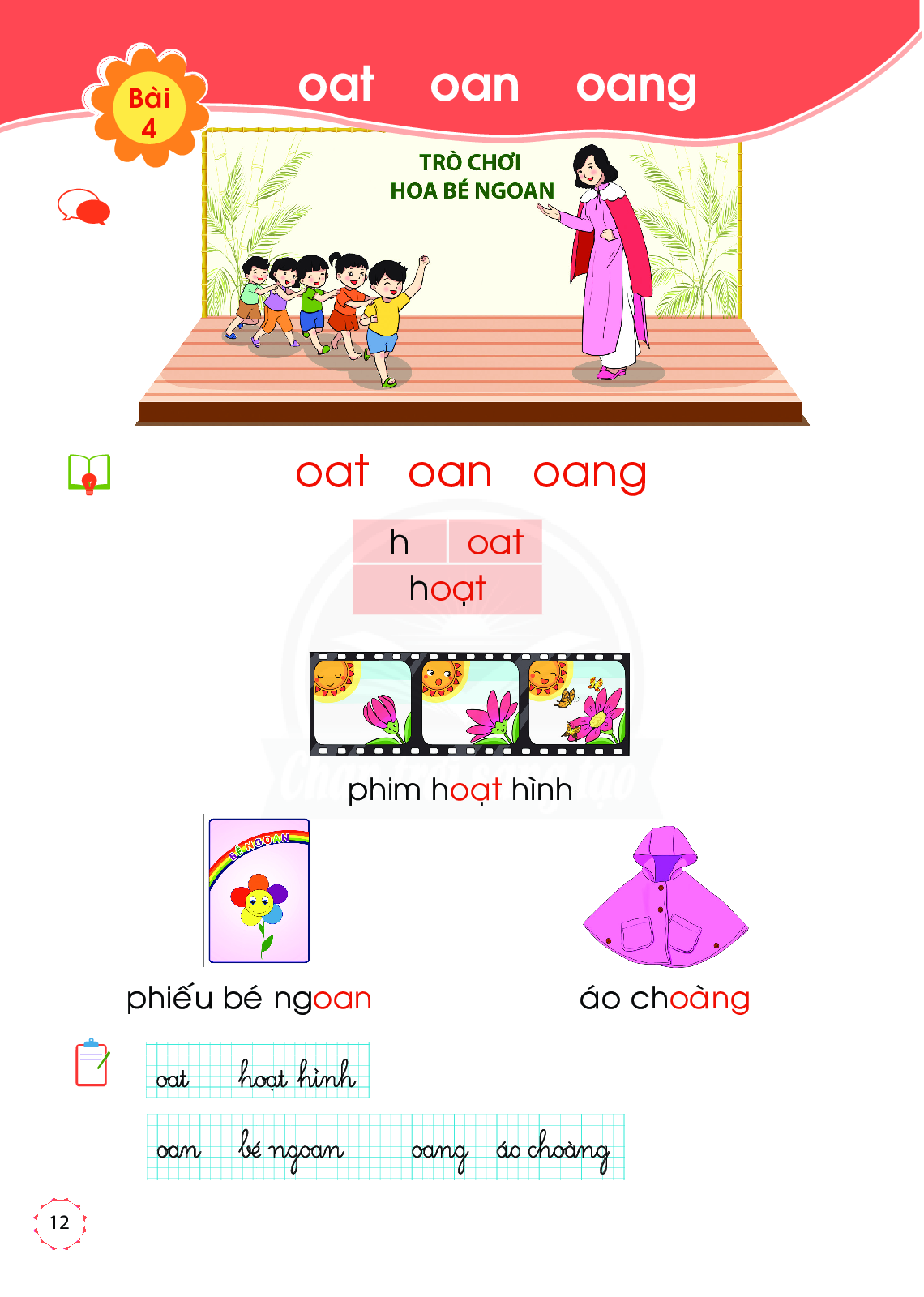 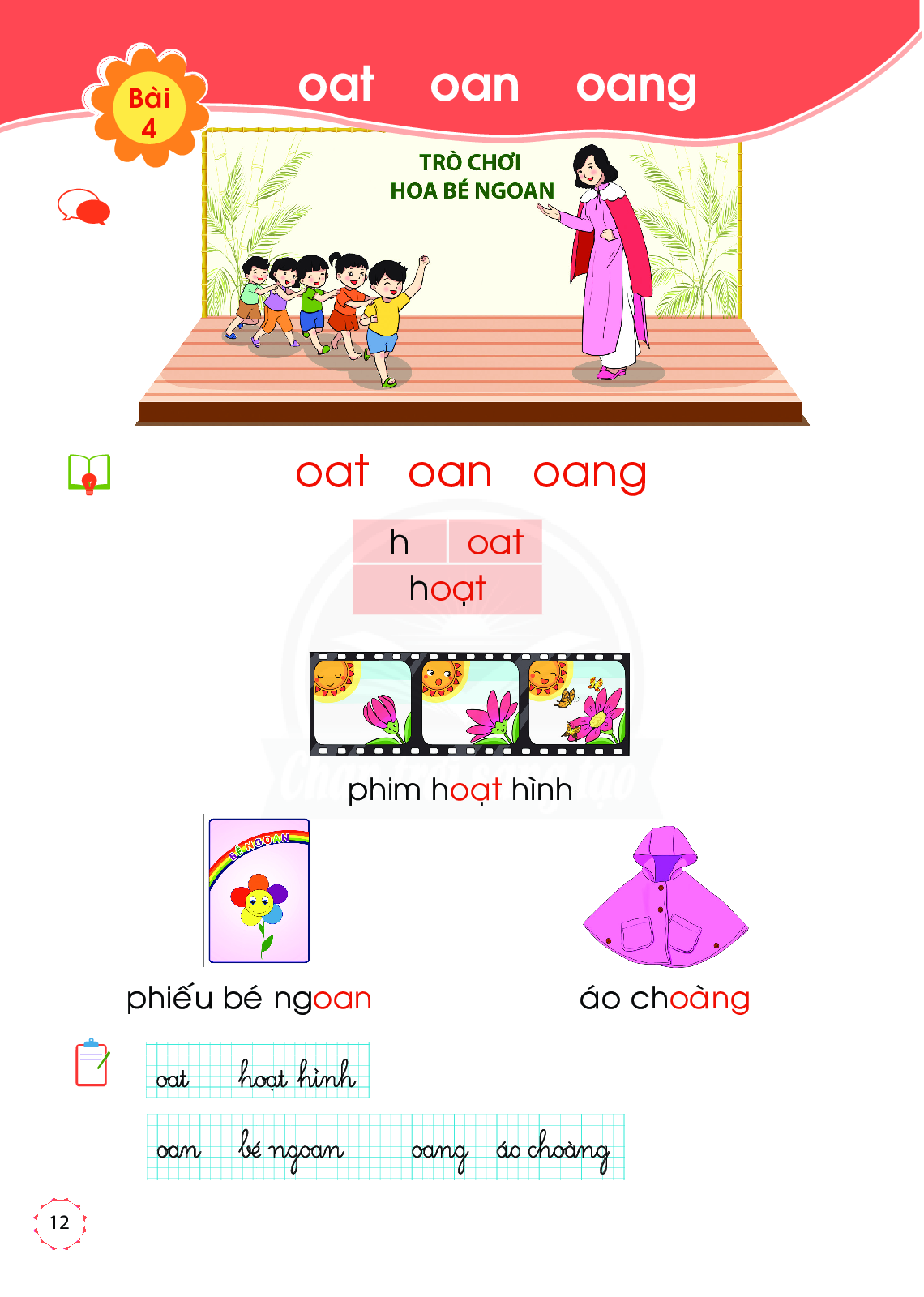 hoạt
áo choàng
phim hoạt hình
phiếu bé ngoan
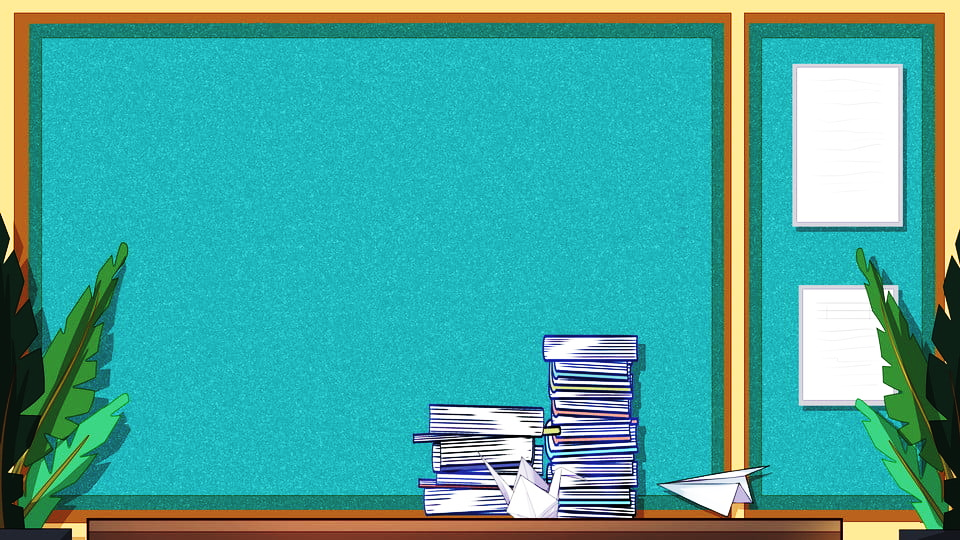 Tập viết
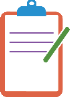 Tö theá vieát
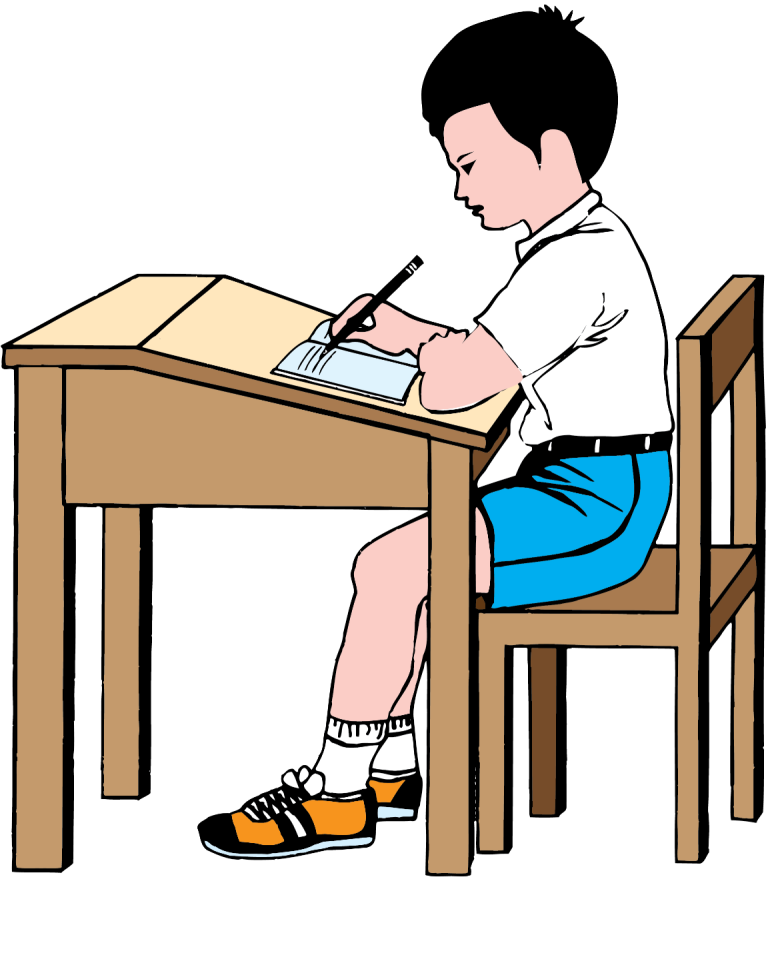 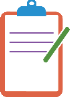 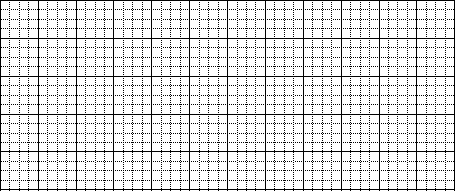 oat
hoạt hình
oan
bé ngoan
áo choàng
oang
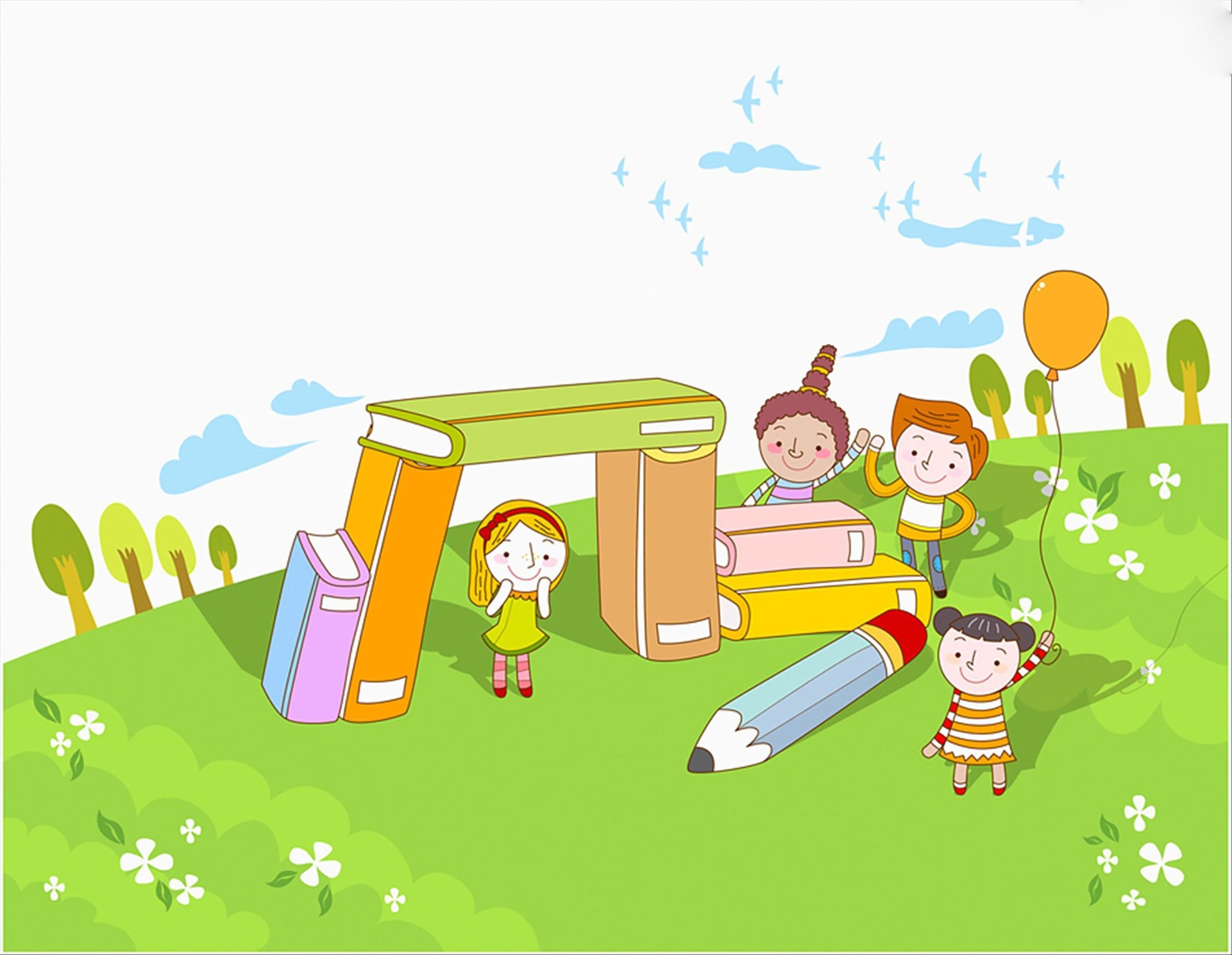 Thư giãn
Clip
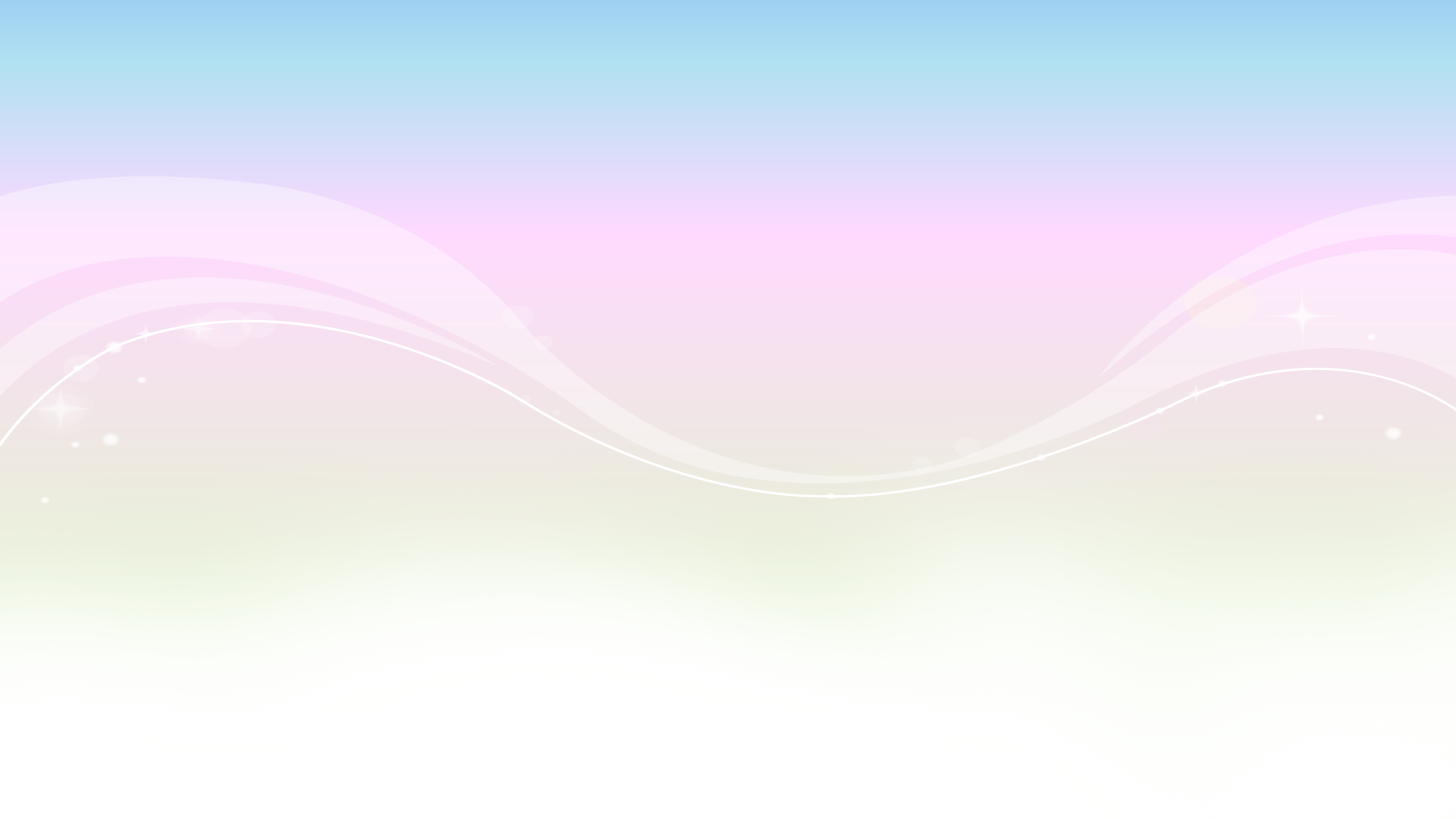 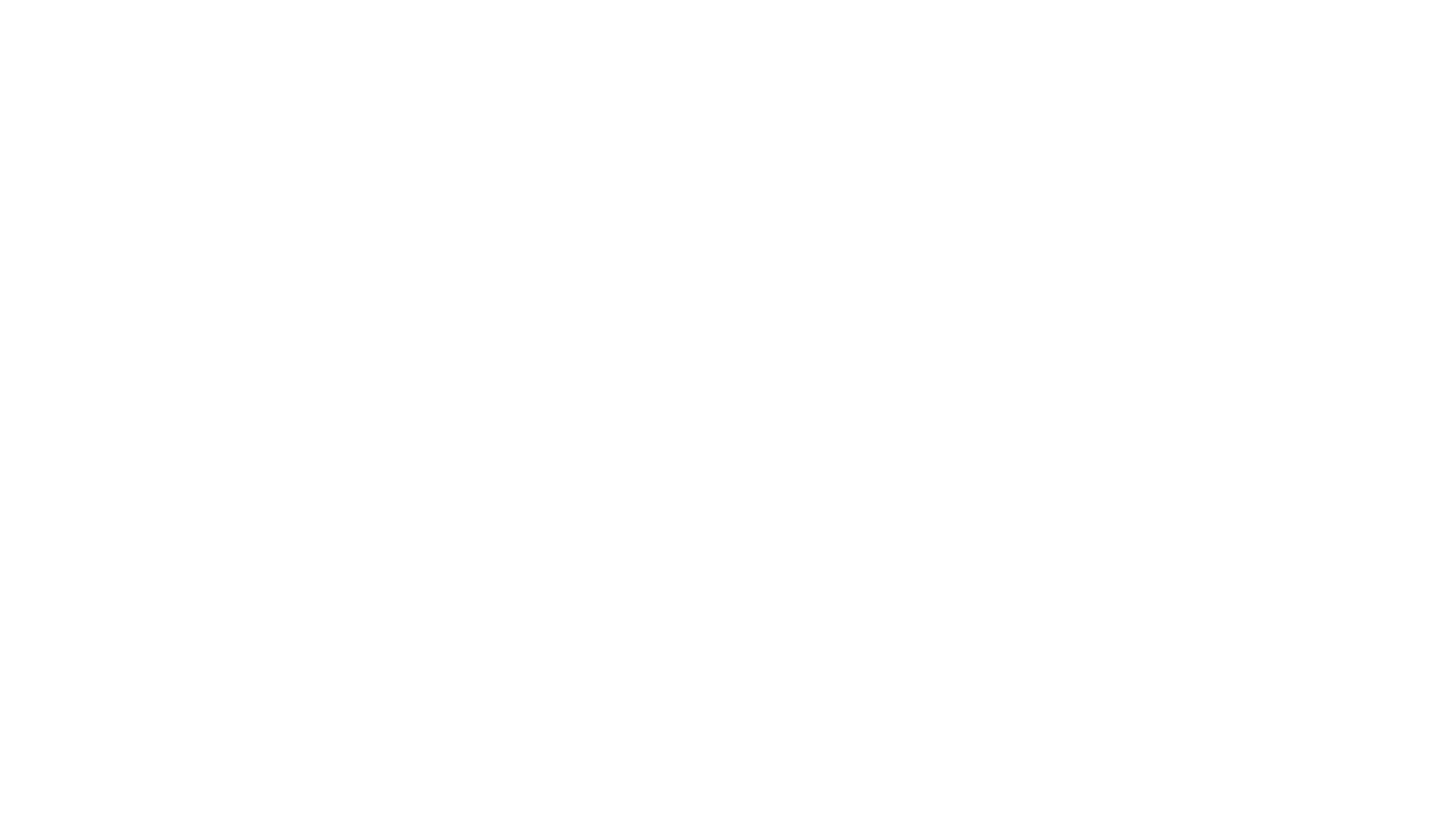 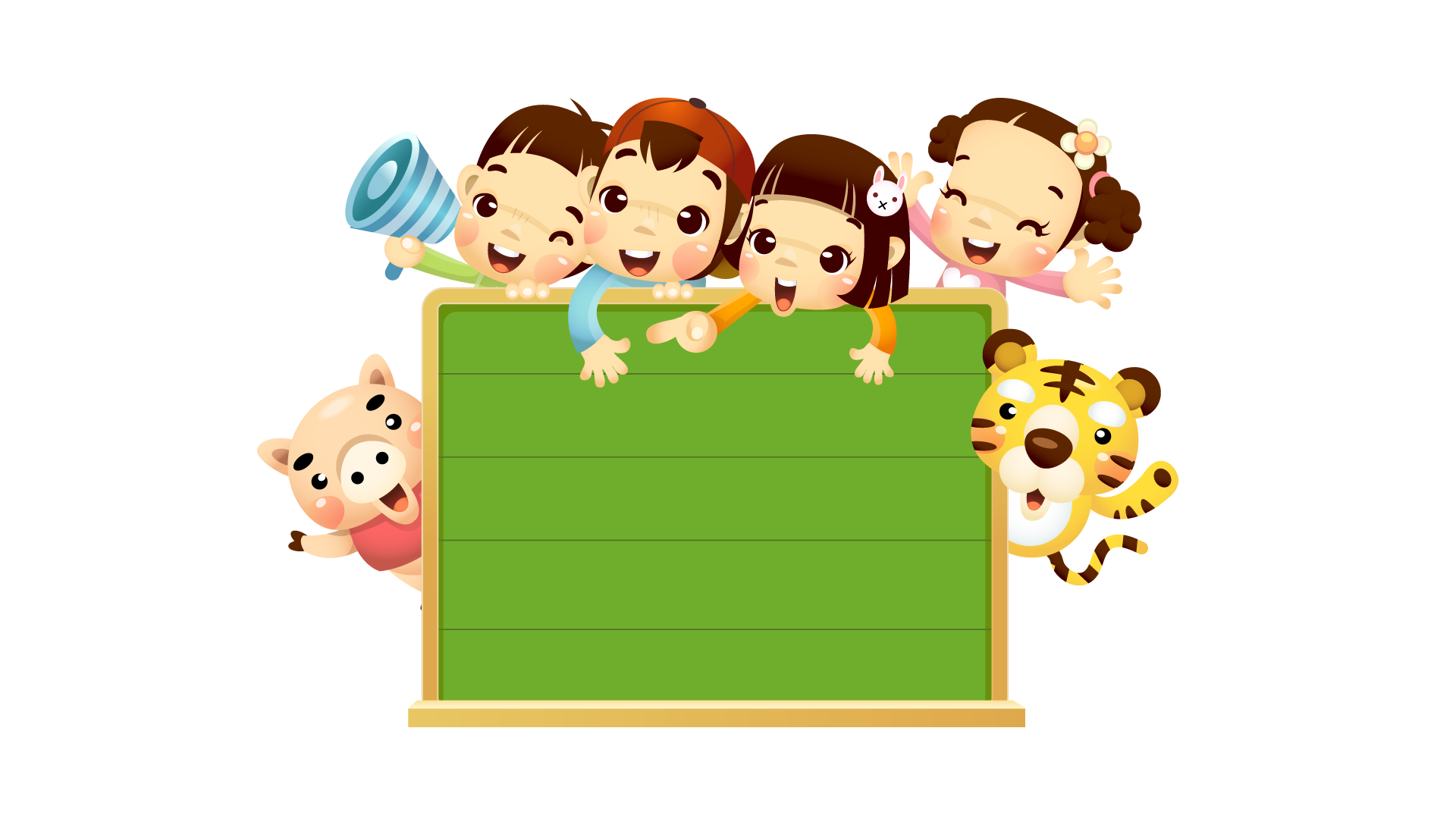 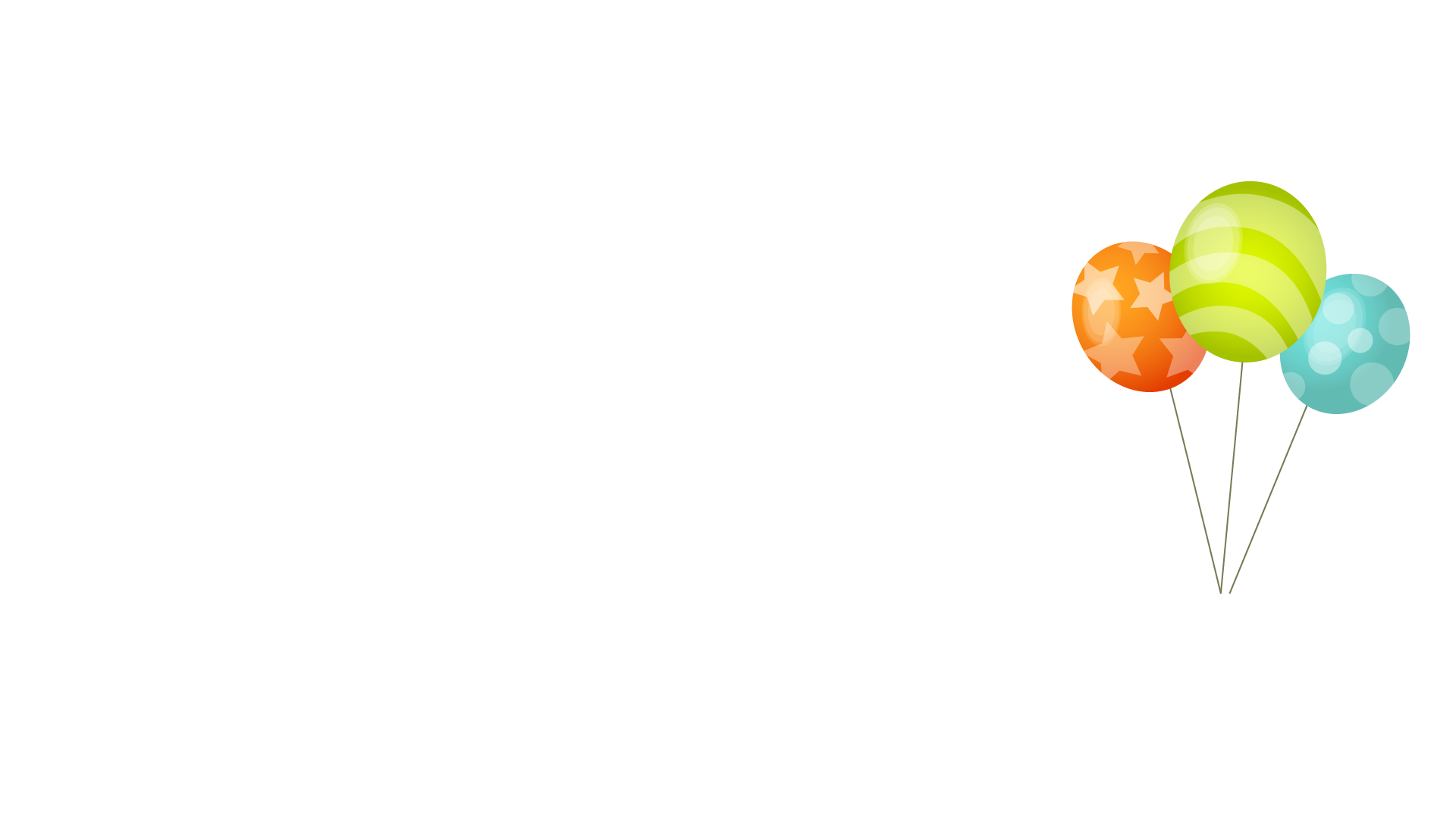 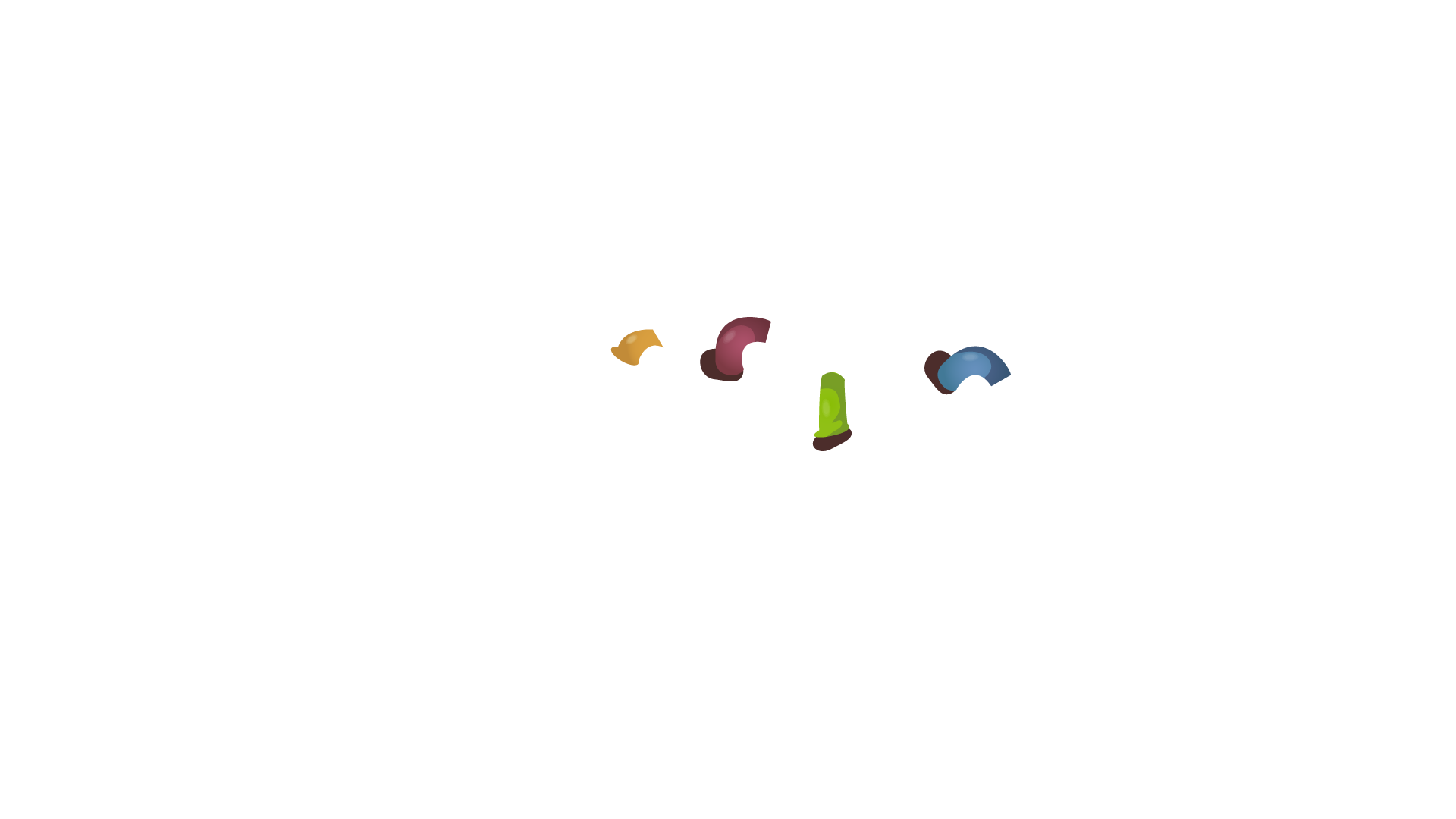 TIẾT 2
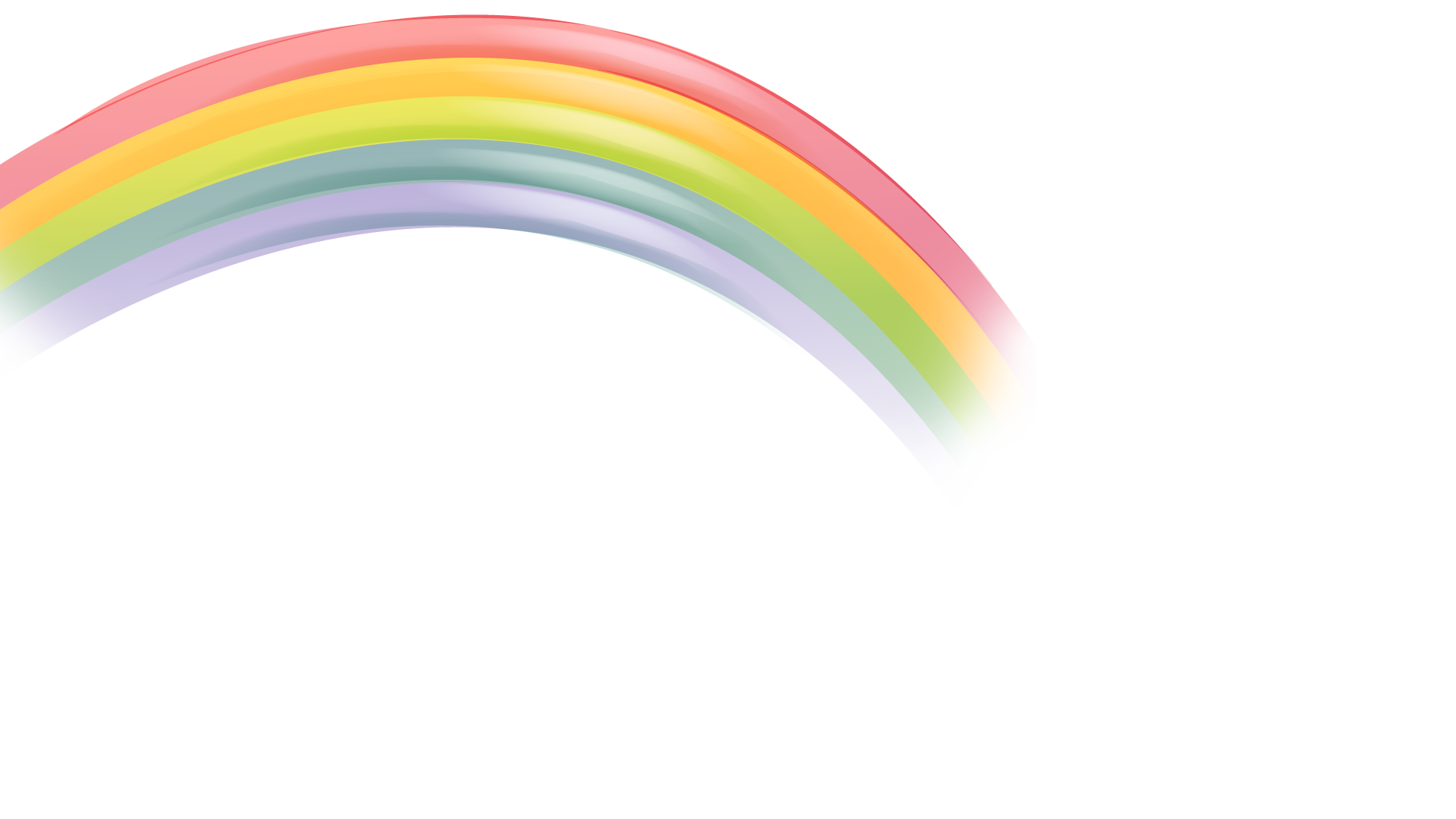 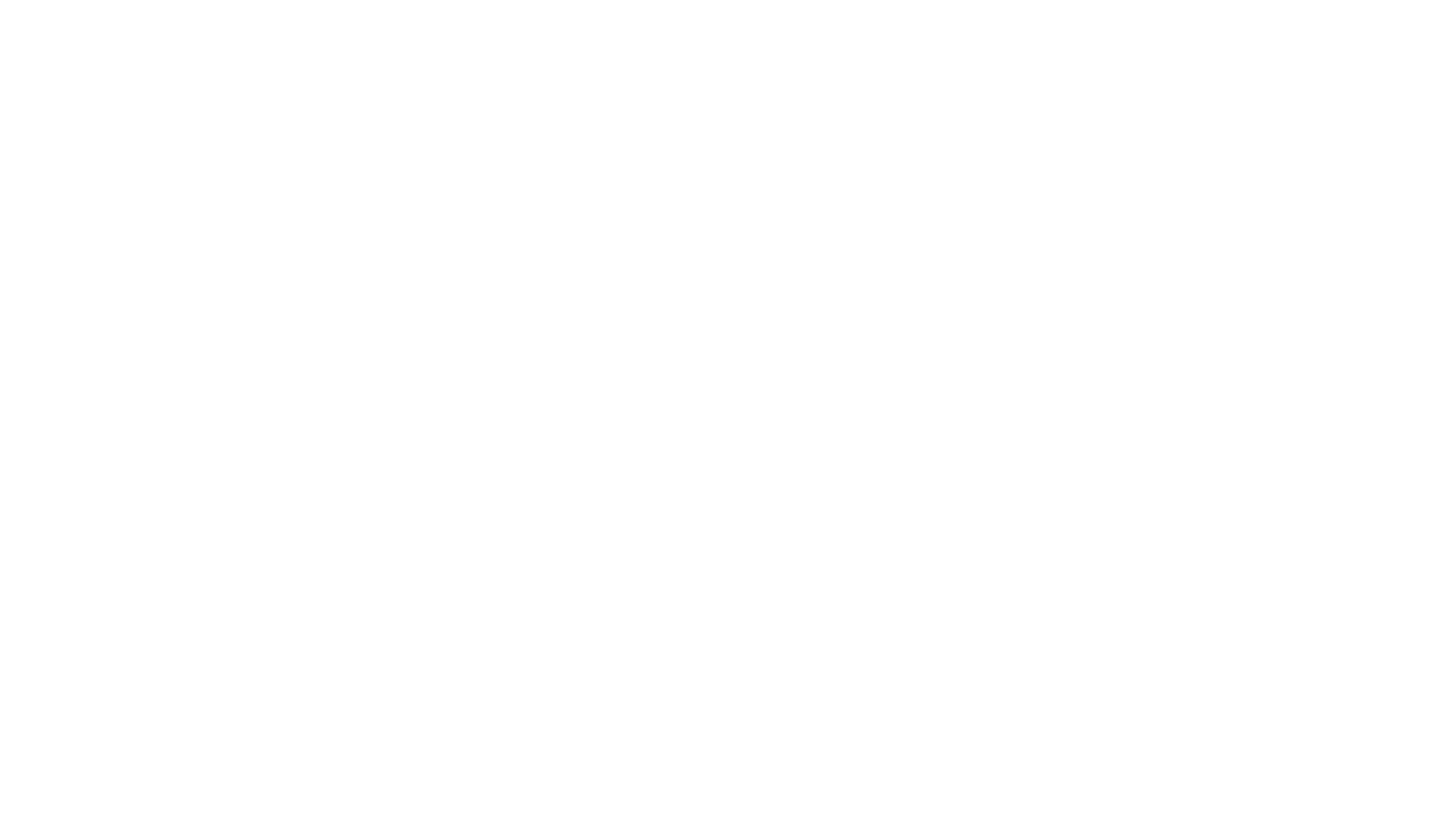 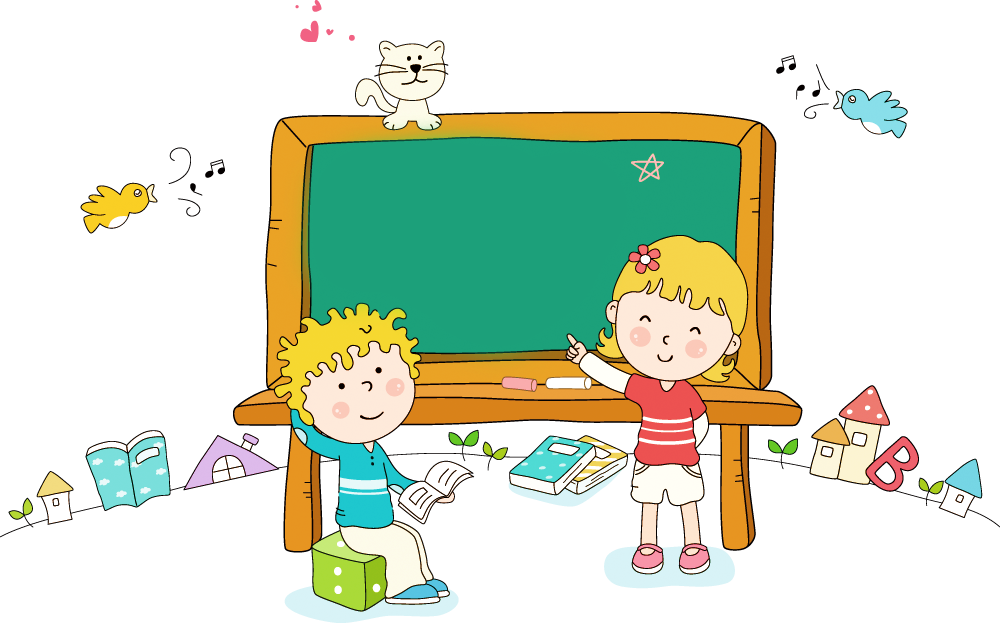 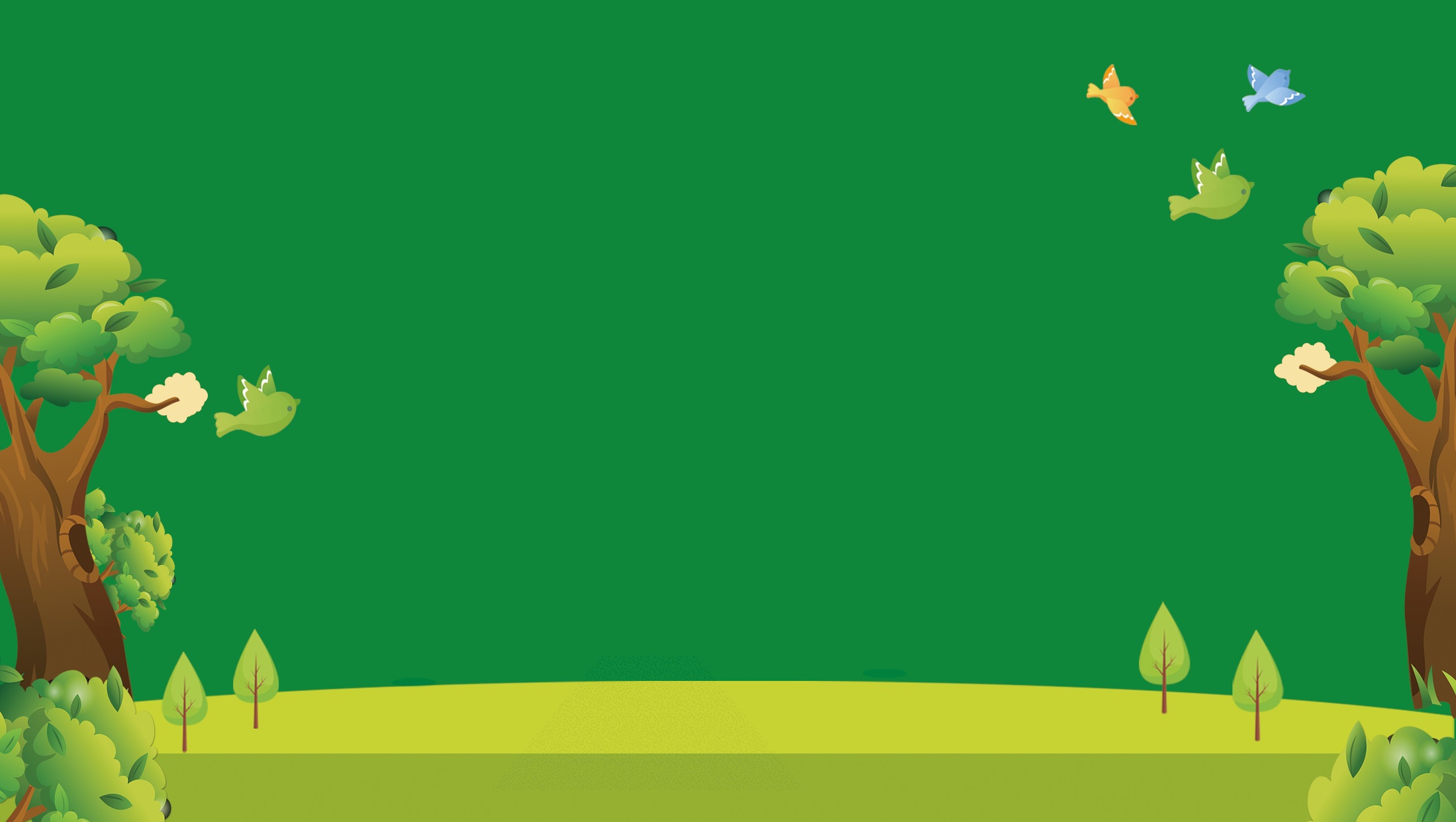 Luyện nói
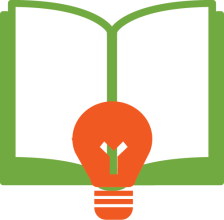 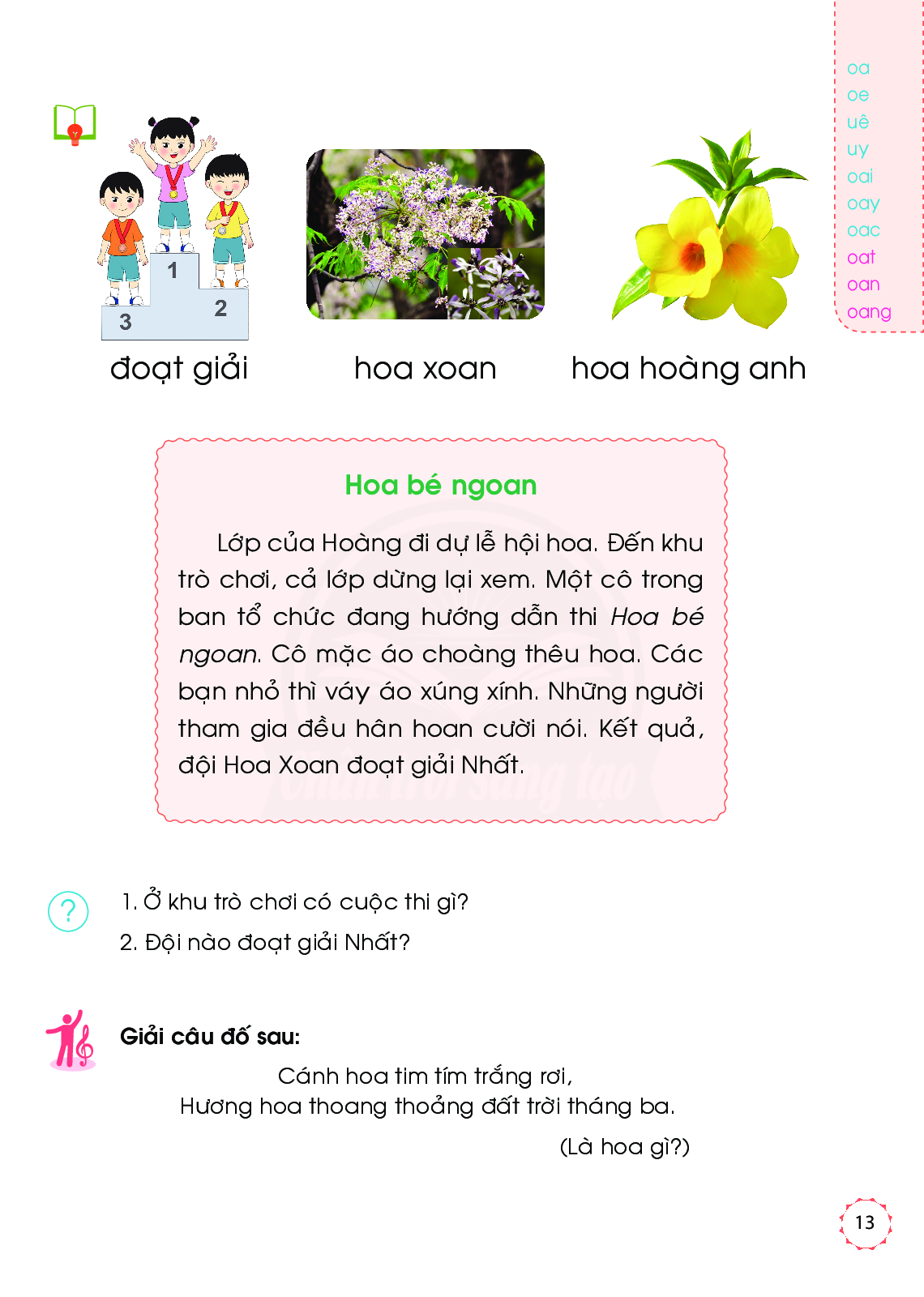 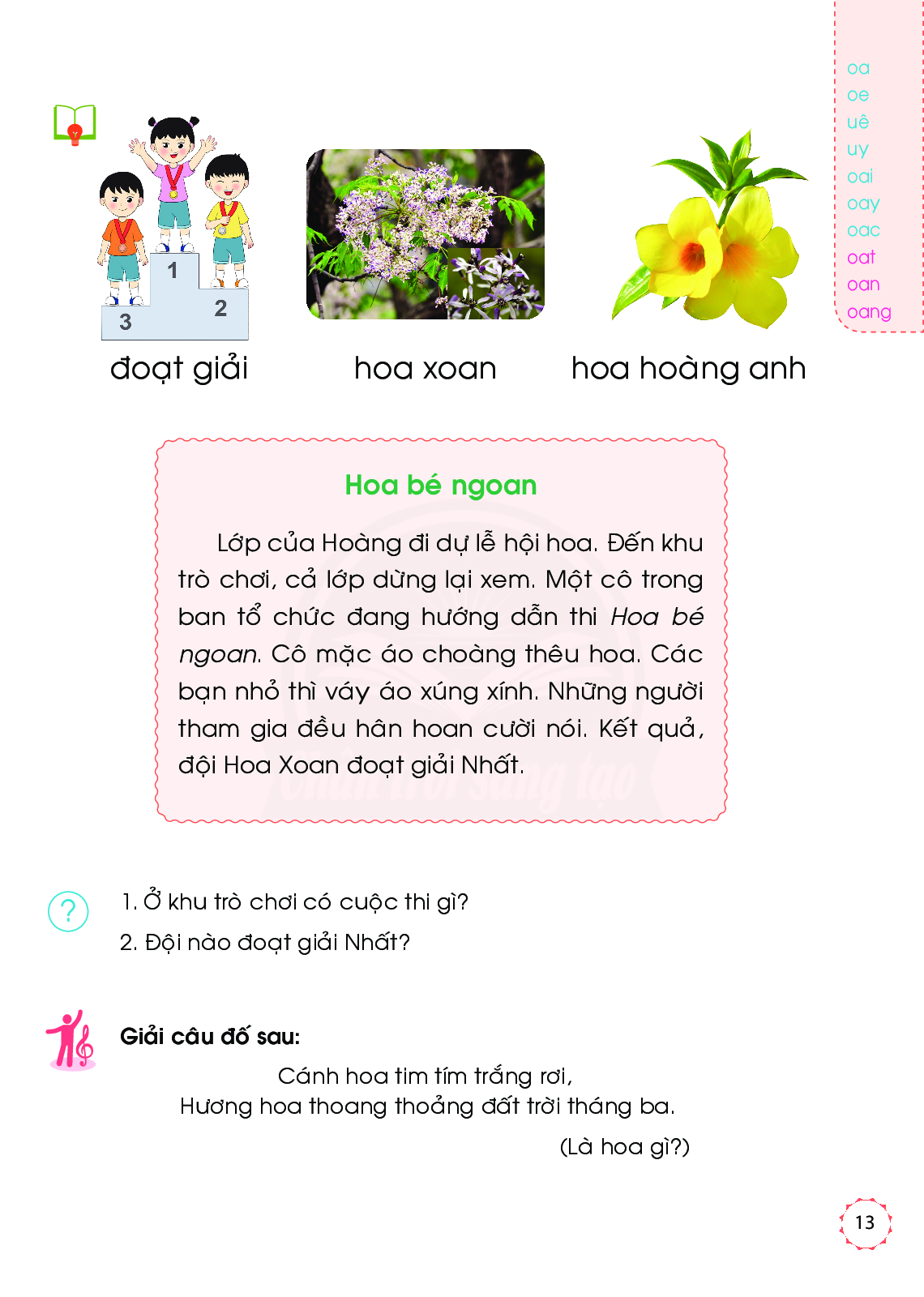 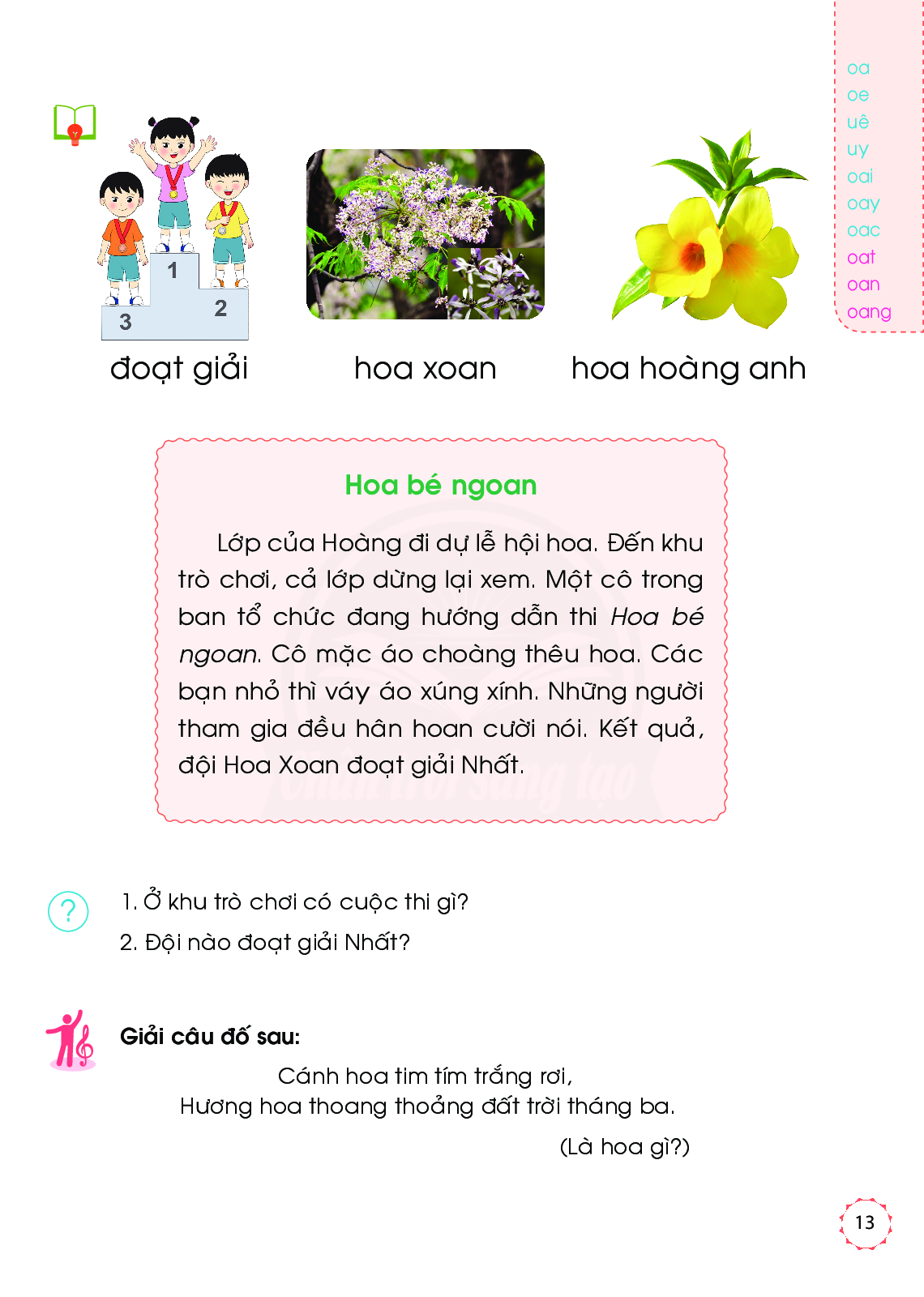 hoa xoan
đoạt giải
hoa hoàng anh
Hoa beù ngoan

Lớp của Hoàng đi dự lễ hội hoa. Đến khu trò chơi, cả lớp dừng lại xem. Một cô trong ban trong ban tổ chức đang hướng dẫn thi Hoa bé ngoan. Cô mặc áo choàng thêu hoa. Các bạn nhỏ thì váy áo xúng xính. Những người tham gia đều hân hoan cười nói. Kết quả, đội Hoa Xoan đoạt giải nhất.
2
1
3
4
5
6
7
Luyện đọc từ khó
bé ngoan
áo choàng
xúng xính
đoạt giải
Ở khu trò chơi có cuộc thi gì?
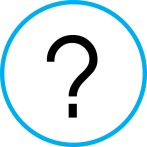 Cuộc thi Hoa bé ngoan.
Đội nào đoạt giải nhất?
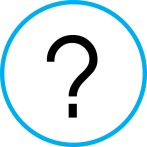 Đội Hoa Xoan.
Hoa bé ngoan

Lớp của Hoàng đi dự lễ hội hoa. Đến khu trò chơi, cả lớp dừng lại xem. Một cô trong ban trong ban tổ chức đang hướng dẫn thi Hoa bé ngoan. Cô mặc áo choàng thêu hoa. Các bạn nhỏ thì váy áo xúng xính. Những người tham gia đều hân hoan cười nói. Kết quả, đội Hoa Xoan đoạt giải nhất.
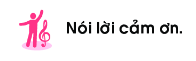 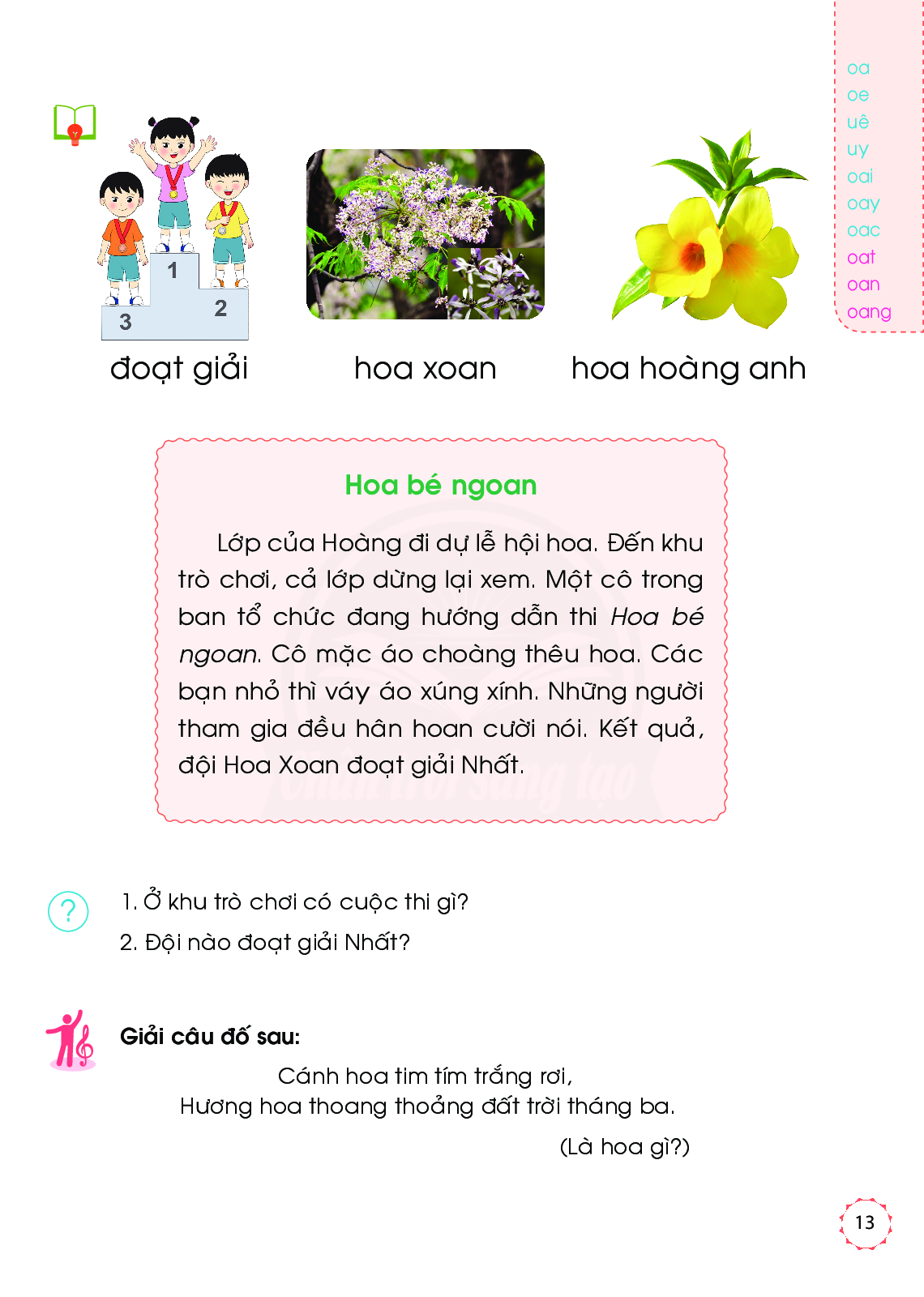 Hoa xoan
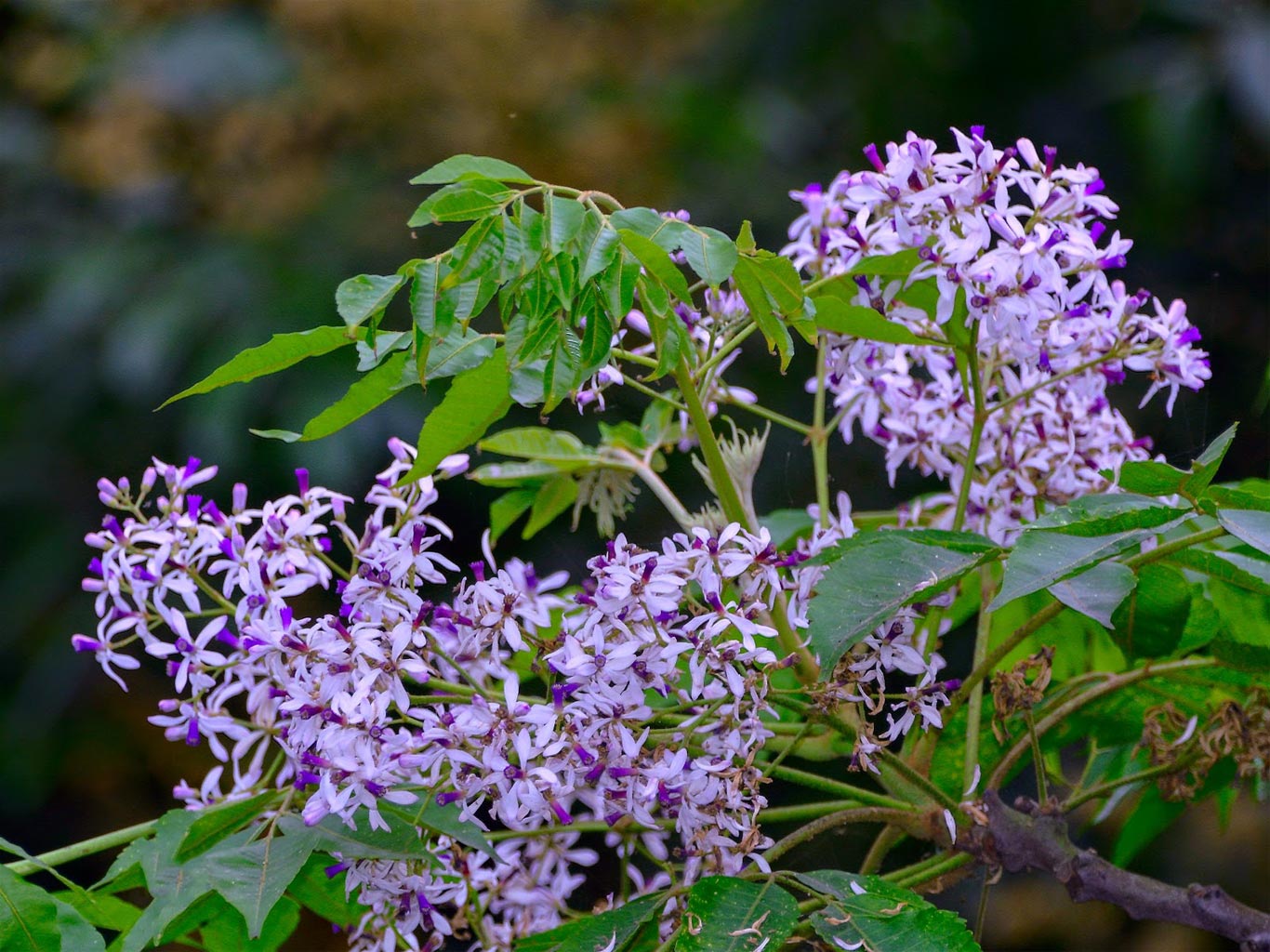 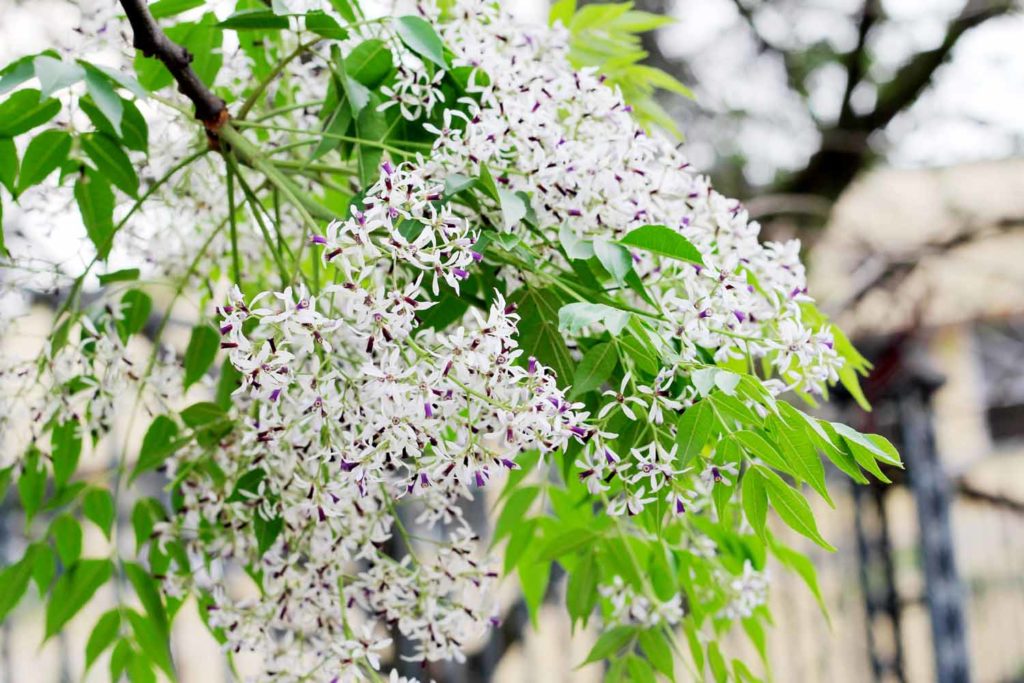 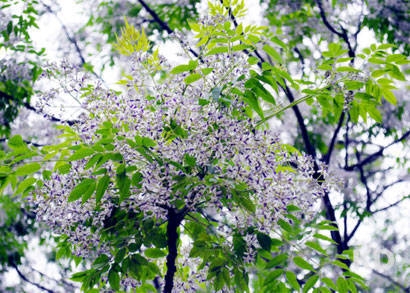 CỦNG CỐ
HỘP QUÀ BÍ MẬT
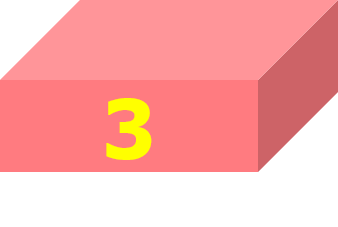 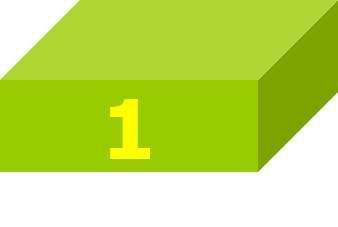 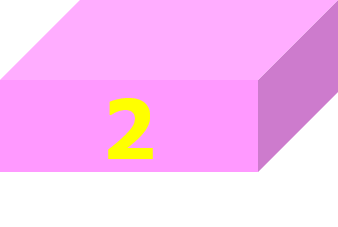 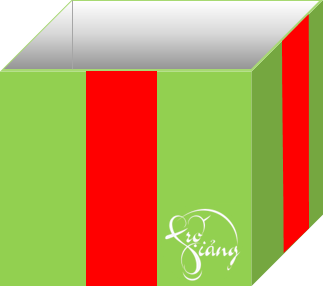 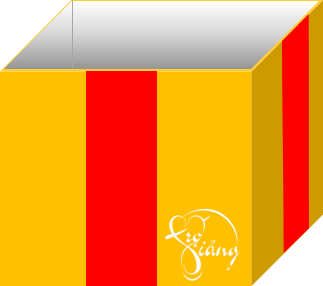 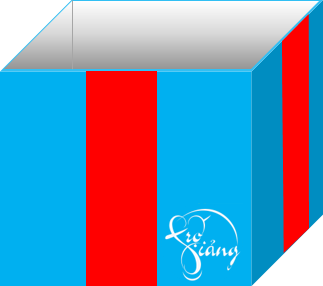 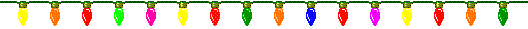 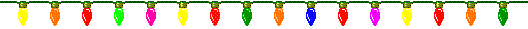 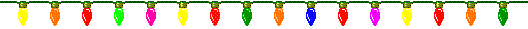 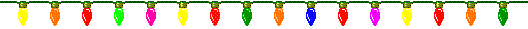 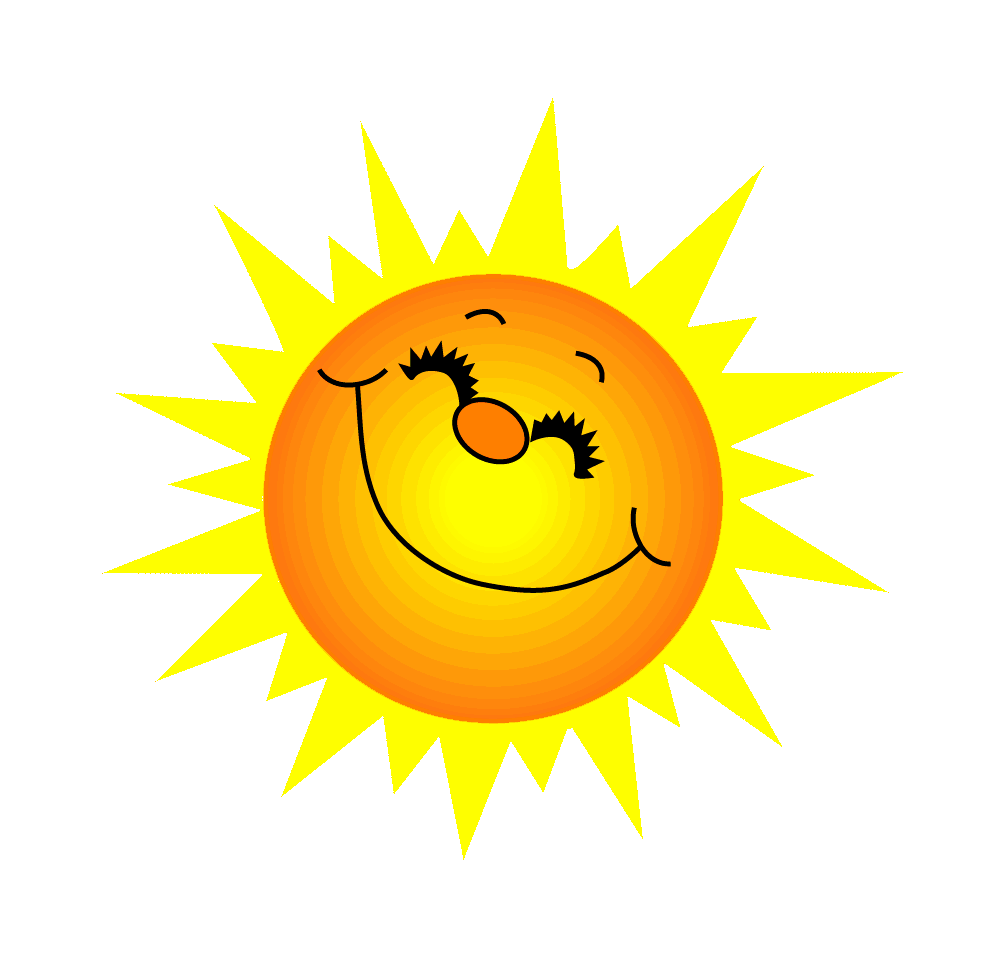 Điền vần thích hợp vào chỗ trống
Bé ng...........
oan
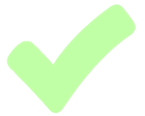 oang
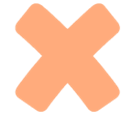 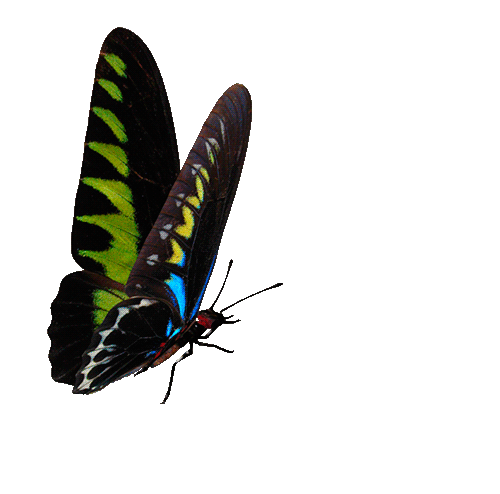 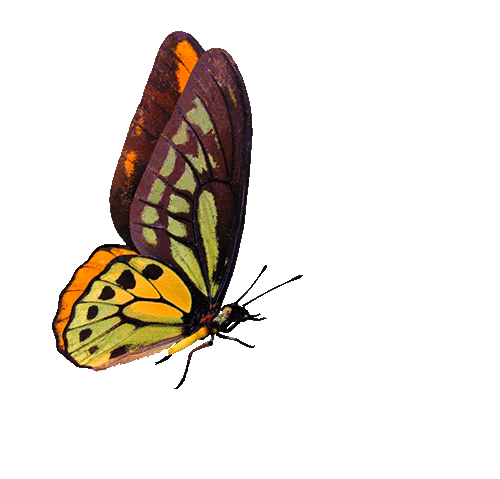 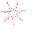 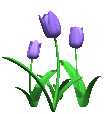 GO HOME
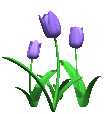 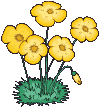 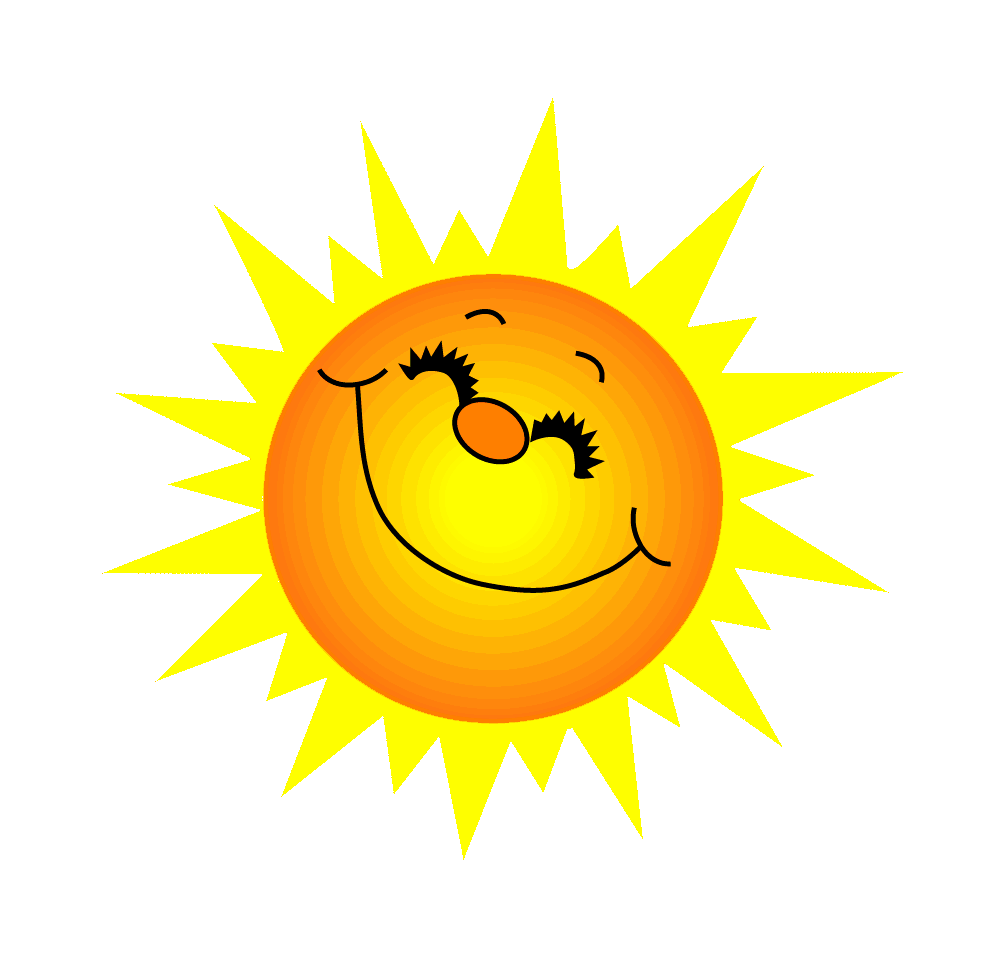 Điền vần thích hợp vào chỗ trống
Áo ch......
oang
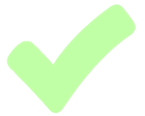 oan
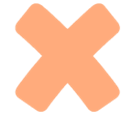 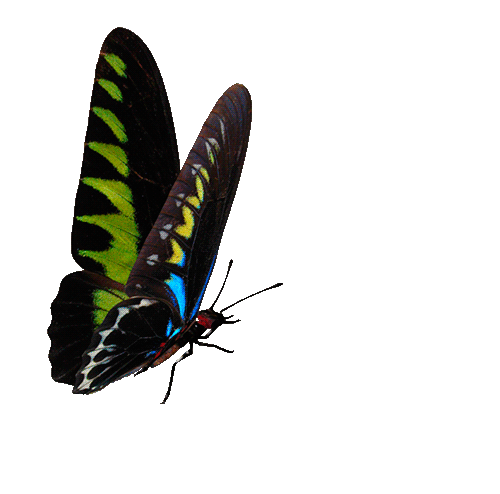 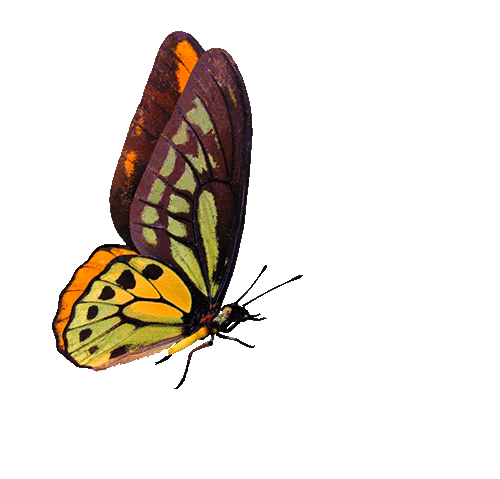 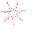 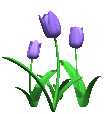 GO HOME
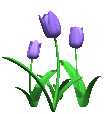 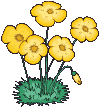 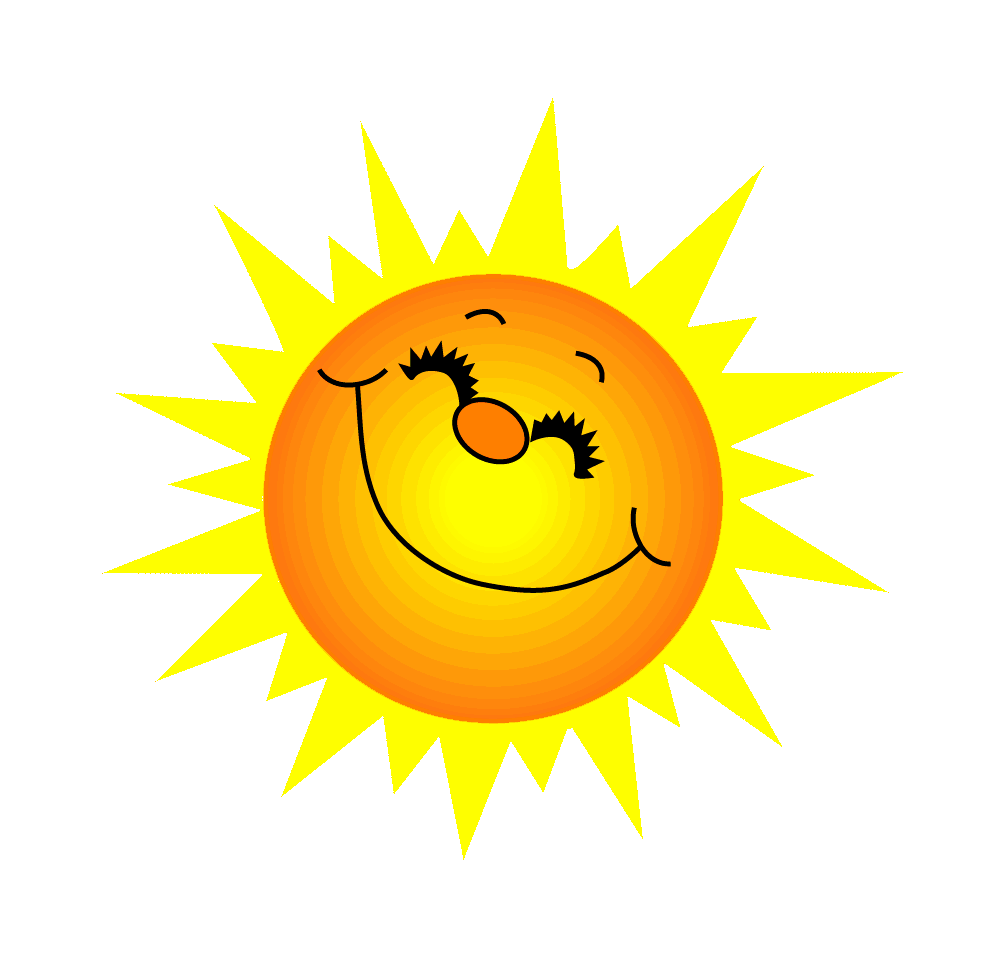 Đội Hoa Xoan đoạt giải Nhất cuộc thi Hoa bé ngoan
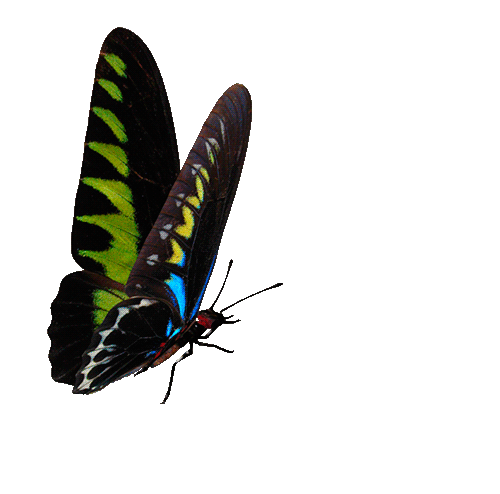 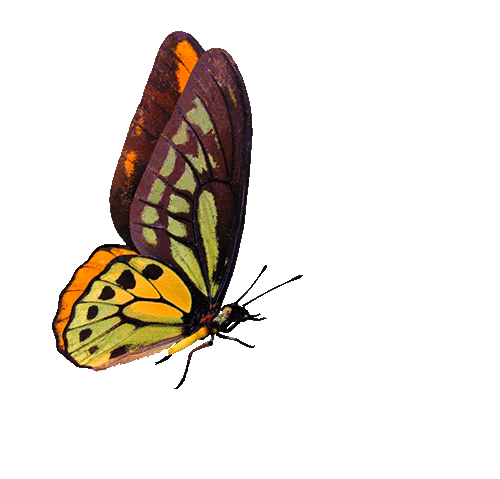 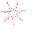 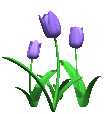 GO HOME
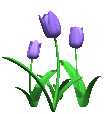 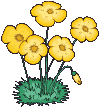